Antennihöpinää
Kaikenlaista antenneista ja muuta antenniasiaa
Reino Talarmo
OH3mA
11.10.2023, (CC BY-SA 4.0)
Asialistaa
Dipoli
OFD
Aito Windomi
J-pole, Zepp
EFHWD
Monialueantennit
tai sitten jotain muuta
 Varoitus: Materiaali saattaa sisältää T3-tason tekniikkaa!
Antennien äiti, dipoli
Dipoli on langanpätkä
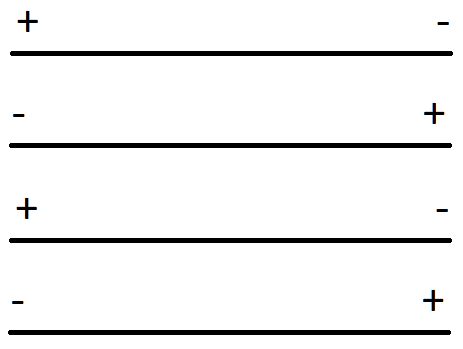 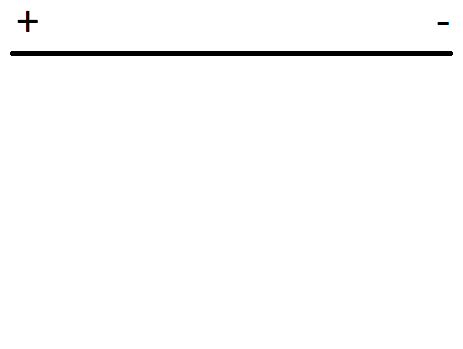 Antennien äiti, dipoli
Dipoli on langanpätkä
Siinä varaukset vipeltävät päästä päähän
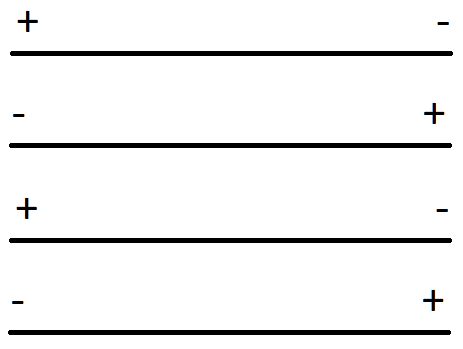 Dipolin toiminta
Varauksien kulkuajan dipolin päästä toiseen määrää valonnopeus
Puolenaallon dipolin pituus on c * tjakso / 2 eli metreissä 150 / f [MHz]
Varausten liike on sähkövirtaa ja se muodostaa langan ympärille vaihtelevan magneettikentän
Toisaalta dipolin päiden välillä on vaihteleva sähkökenttä
Nuo muodostavat sähkömagneettisen kentän, joka noin puolenaallonpituuden etäisyydellä pääsee karkaamaan eli säteilemään
Dipoli vapaassa tilassa
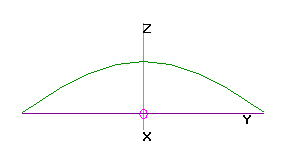 Virranjakautuma



Näyttää seisovan aallon kuviolta ja sitä se on
Dipoli vapaassa tilassa
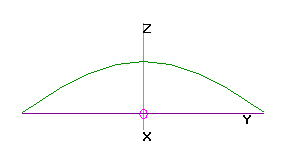 Virranjakautuma

SWRsyöttöpisteessä
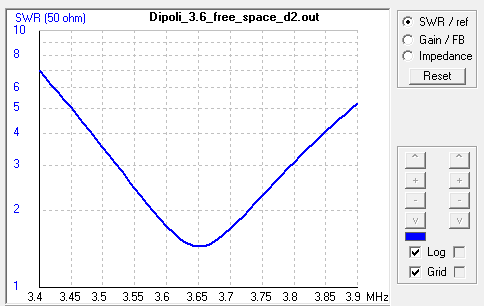 Dipoli vapaassa tilassa, syöttö keskeltä
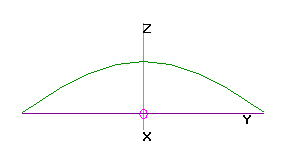 Virranjakautuma

SWR

Säteilykuvio
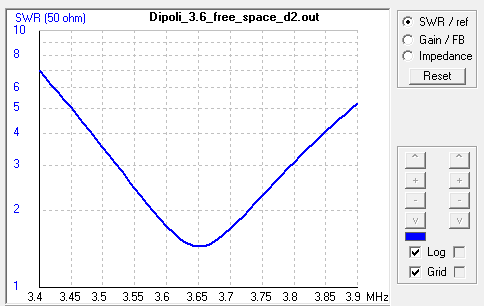 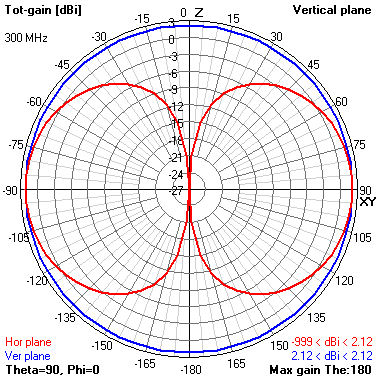 Dipoli vapaassa tilassa, syöttöimpedanssi
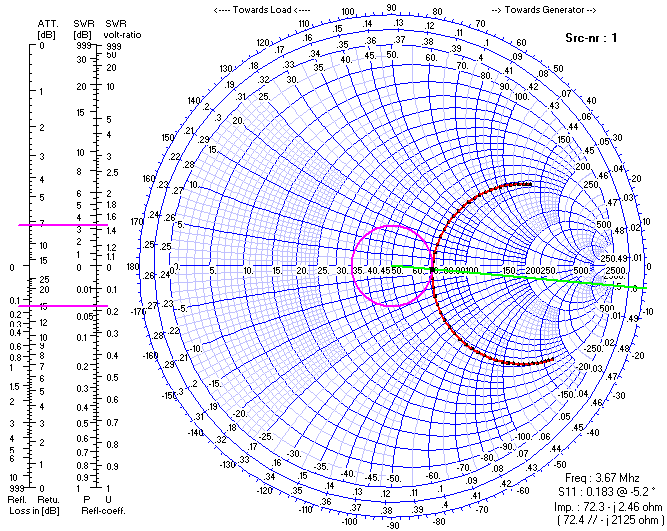 Syöttö keskeltä
Taajuusaluekuvassa
   3,4 – 3,9 MHz
Dipolin näkyminen, säteilykuvio
Dipolin osat näkyvät leveämpänä pisteestä A kuin pisteestä B
Säteilykuvio syntyy virtojen summanamatkaerot (virran vaihe) huomioiden(virtojen projektiot)
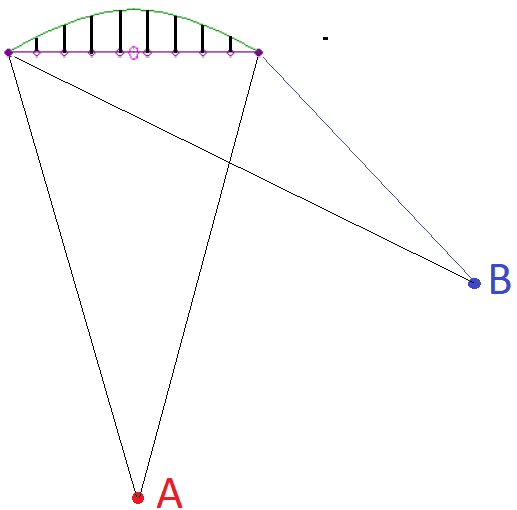 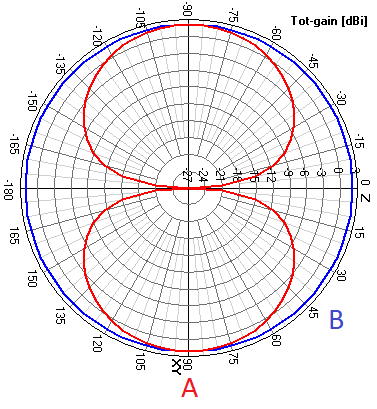 Dipolin syöttäminen
Heinrich Hertz syötti dipolia keskeltä, huomaa pikkupallot keskellä







By Rollo Appleyard - Retrieved December 30, 2014 from Rollo Appleyard, &quot;Pioneers of Electrical Communication 5: Heinrich Rudolf Hertz&quot; in Electrical Communication magazine, International Standard Electric Corp., New York, Vol. 6, No. 2, October 1927, p. 66, fig. 3 on http://www.americanradiohistory.com, Public Domain, https://commons.wikimedia.org/w/index.php?curid=37579879
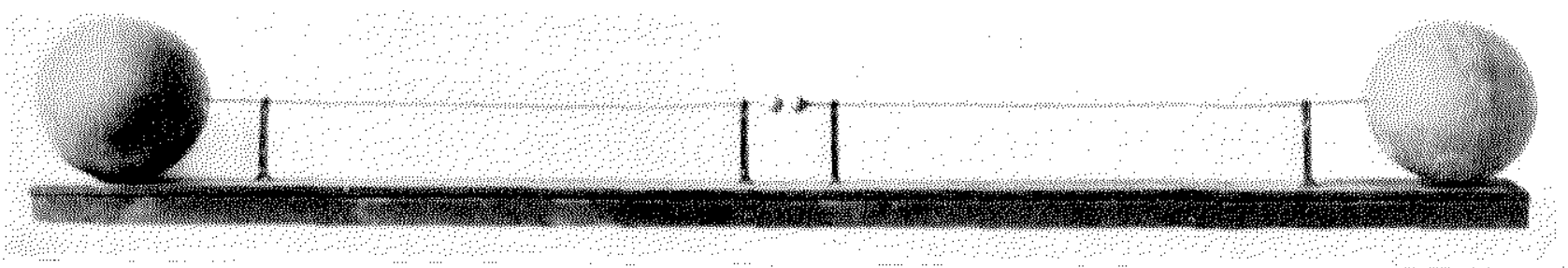 Dipolin syöttäminen
Heinrich Hertz syötti dipolia keskeltä kipinäinduktorilla







By Original version: DMGualtieriThis version: Chetvorno - From File:Hertz Transmitter Receiver.svg. Alterations to image: Changed labels to English, labeled individual parts, increased thickness of lines, cropped empty space, CC BY-SA 3.0, https://commons.wikimedia.org/w/index.php?curid=65941520
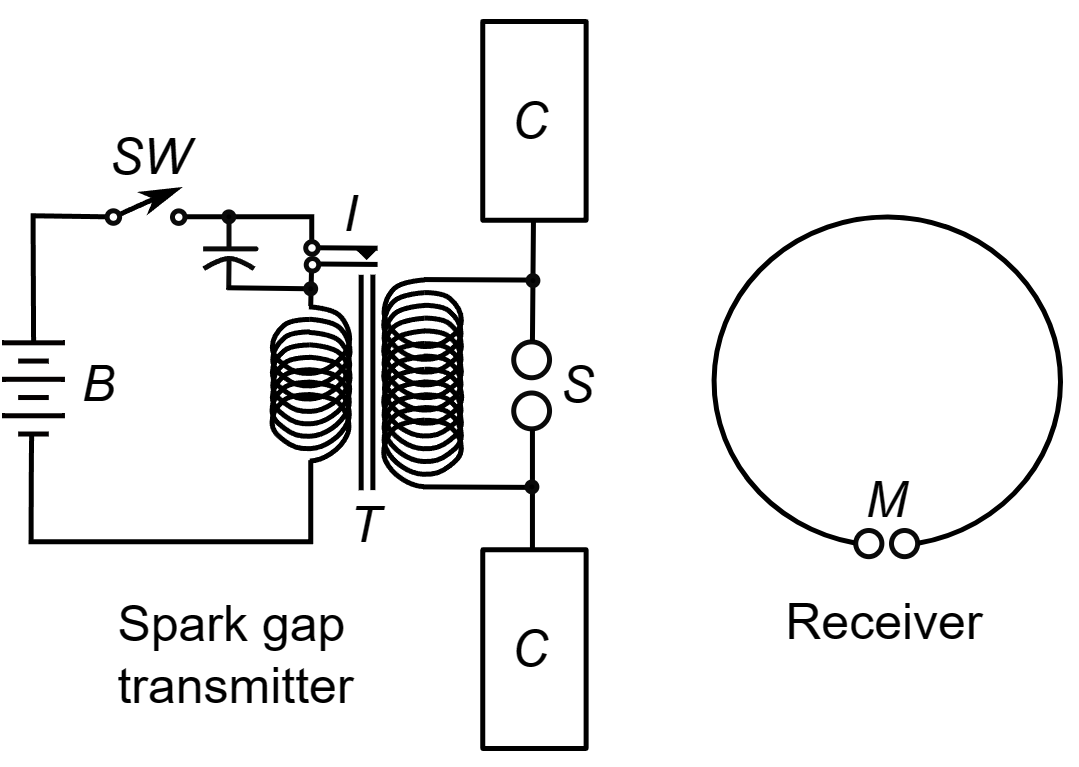 Dipolin vastinkytkentä perustaajuudella
Puolenaallon dipoli näkyy syöttöpisteestä sarjaresonanssipiirinä



Lankadipolin komponenttien arvot ovat suuruusluokkaa
		       R = 73 Ω, ωL = +j15*R ja ωC = -j15*R
Vastusta R kutsutaan säteilyvastukseksi. Siihen kuluva teho on antennista karkaava eiku säteilevä teho.
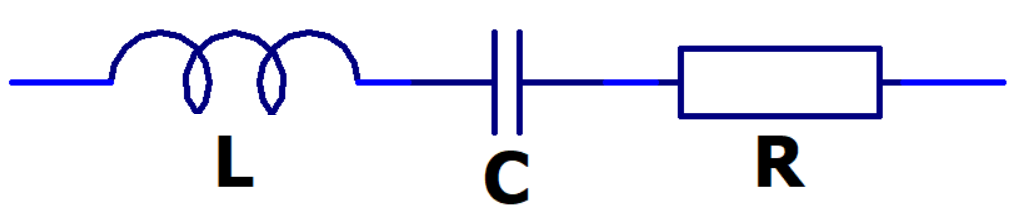 Dipolin syöttömahdollisuuksia
OFD Offset Fed Dipole (epäkeskisesti syötetty dipoli), ei balunia
                     Zinl = 118 – j23,8 (pitkä)        Zinp = 131 – j10 (lyhyt)






Syöttöjohdon yhteismuodon virta vaippa pitkässä vai lyhyessä haarassa vaikuttaa impedanssiin
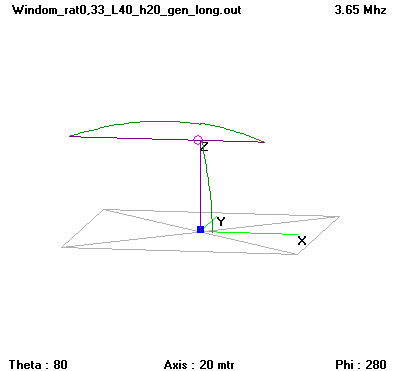 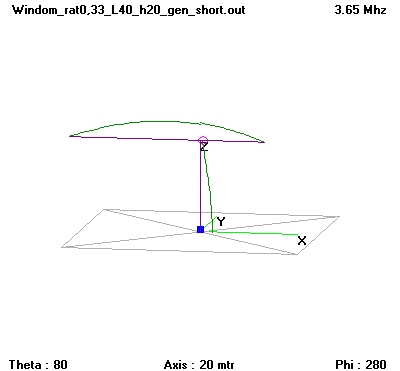 OFD epäsymmetrinen syöttö, säteilykuvio
Vertikaalisäteily sininen
Horisontaalisäteily 30 asteen kulmassa punainen
”Pieni” vääristymä
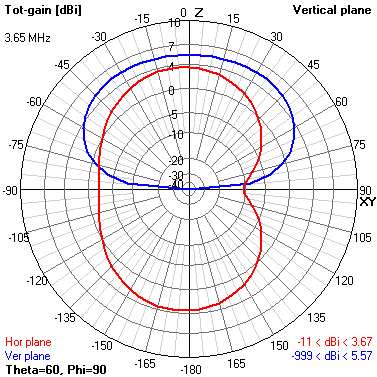 OFD epäsymmetrinen syöttö, säteilykuvio
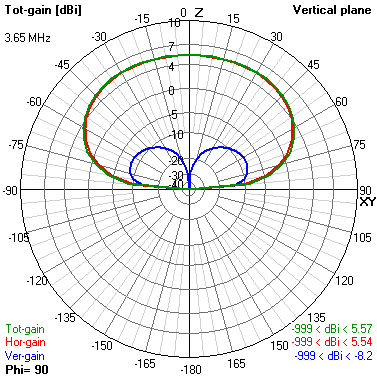 Langan poikittaissuuntaan
Vertikaalisäteily sininen
Horisontaalisäteily punainen
Summasäteily vihreä


                                                        Vaippa lyhyt puoli    Vaippa pitkä puoli
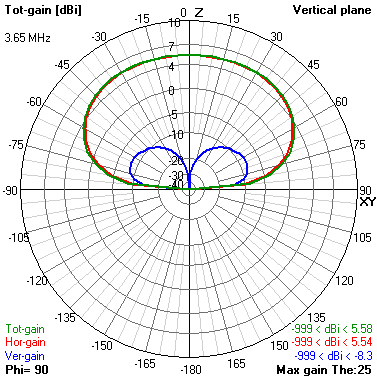 OFD epäsymmetrinen syöttö, säteilykuvio
Lähes langan suuntaan
Vertikaalisäteily sininen
Horisontaalisäteily punainen
Pieni vääristymä


                                                        Vaippa lyhyt puoli    Vaippa pitkä puoli
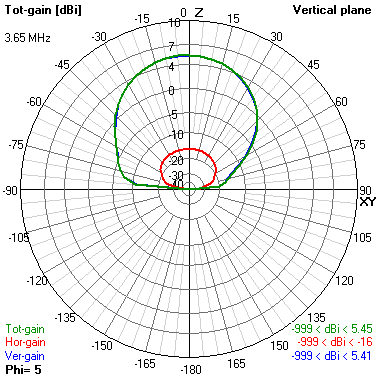 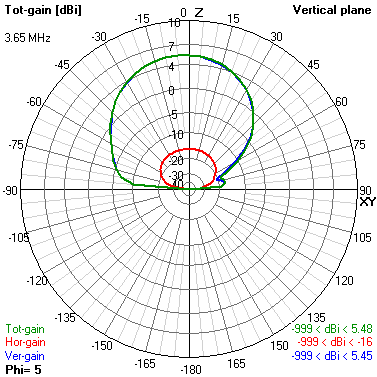 OFD epäsymmetrinen syöttö, sovitus
SWR
Vaipan kytkennällähieman vaikutusta
Syöttöjohto neljännes-aallon pituinen
                                                        Vaippa lyhyt puoli    Vaippa pitkä puoli
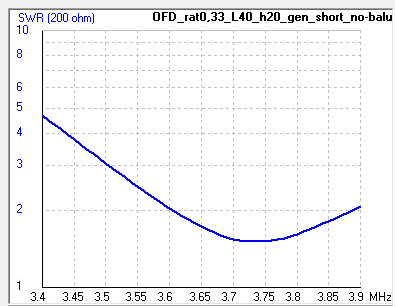 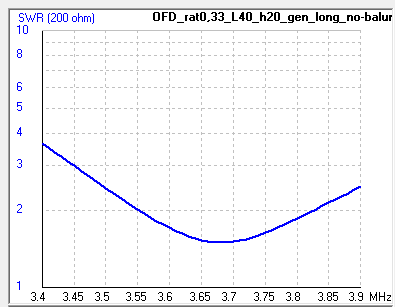 OFD epäsymmetrinen syöttö, sovitus
Ei Balunia
SWR / impedanssi
Vaipan kytkennällähieman vaikutusta
Syöttöjohto neljännes-aallon pituinen
Vaippa lyhyt puoli punertava
Vaippa pitkä puoli sininen
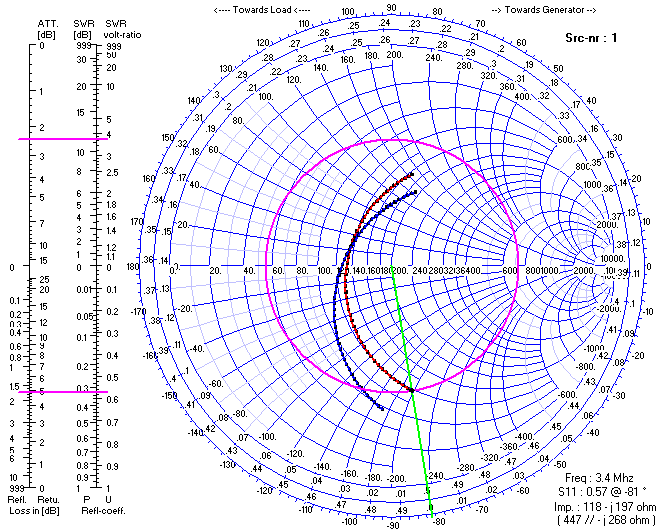 Dipolin syöttömahdollisuuksia
OFD Offset Fed Dipole (epäkeskisesti syötetty dipoli), baluni
                     Zin 122 + j16,3 (pitkä)          Zin  121 + j12,7 (lyhyt)






Balunin lisääminen antennin syöttöpisteeseen korjaa tilanteen
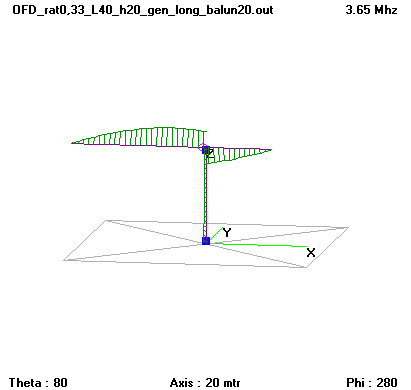 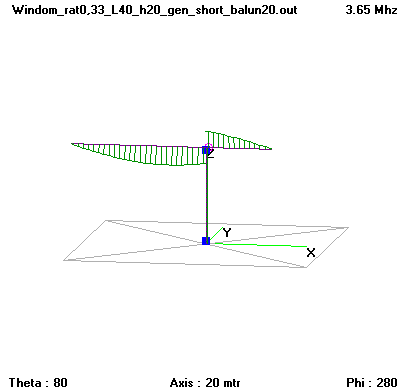 OFD epäsymmetrinen syöttö, sovitus, baluni
Virtabaluni syöttöpisteessä
SWR / impedanssi (200 Ω)
Vaipan kytkennällä ei juurivaikutusta
Syöttöjohto neljännes-aallon pituinen
Vaippa lyhyt puoli punertava
Vaippa pitkä puoli sininen
Huomaa rigi maadoitettu
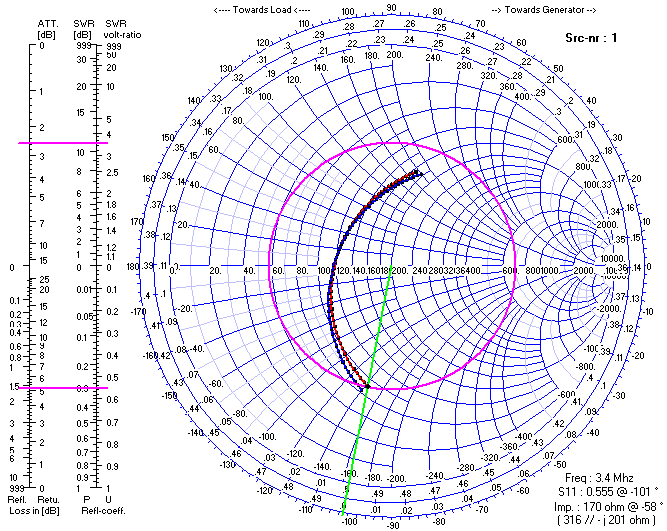 OFD epäsymmetrinen syöttö, rigibaluni
Virtabaluni rigin päässä
SWR kamala (200 Ω)
Vaipan kytkennällävaikutusta
Syöttöjohto neljännes-aallon pituinen
3,0 – 3,9 MHz                             Vaippa lyhyt puoli     Vaippa pitkä puoli 
Balunin paikalla on merkitystä!
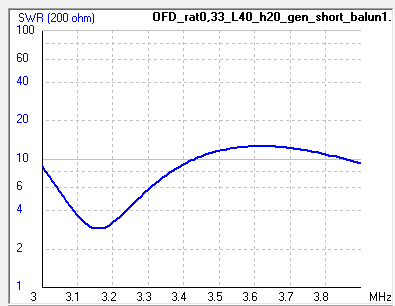 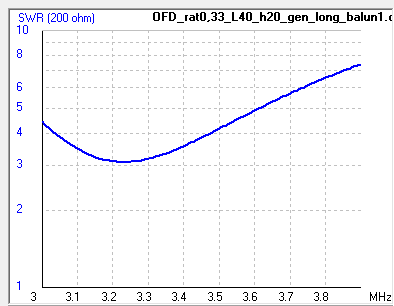 OFD epäsymmetrinen syöttö, sovitus
Virtabaluni rigissä (alapäässä)
SWR / impedanssi (200 Ω)
Vaipan kytkennällä rajuvaikutus
Syöttöjohto neljännes-aallon pituinen
Vaippa lyhyt puoli punertava
Vaippa pitkä puoli sininen
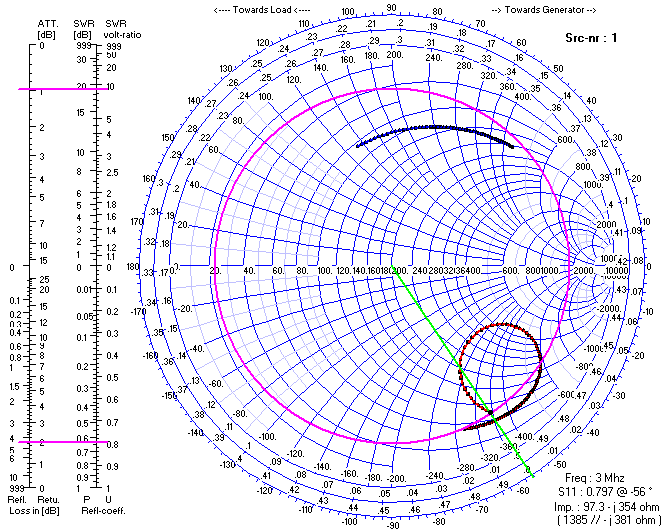 Dipolin syöttömahdollisuuksia
Aito Windom (epäkeskisesti yhdellä langalla syötetty dipoli)
 	Windom                      OFD pitkähaara                 OFD lyhyt haara
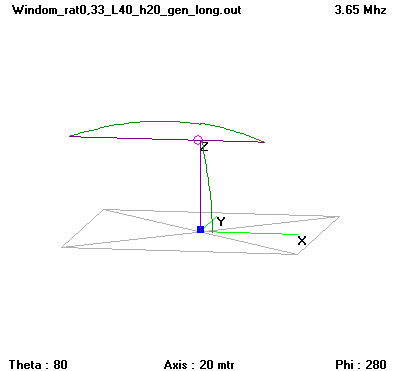 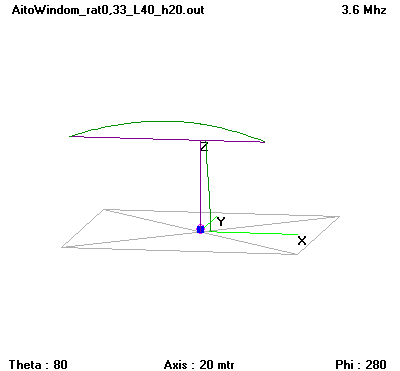 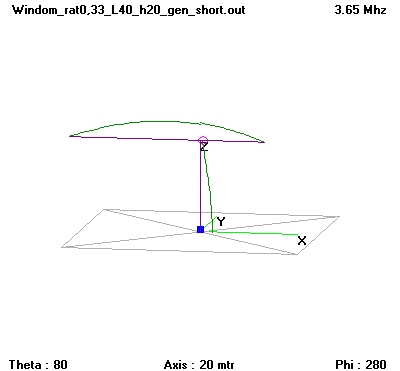 Aito Windom yksilankasyöttö, sovitus
Syöttöpiste 0,1 pituudesta
SWR / impedanssi (200 Ω)
Syöttöjohto neljännes-aallon pituinen
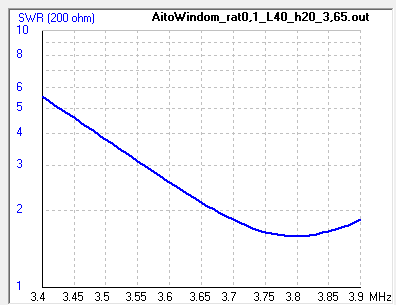 Aito Windom yksilankasyöttö, sovitus
Syöttöpiste 0,1 pituudesta
SWR / impedanssi (200 Ω)
Syöttöjohto neljännes-aallon pituinen
Nyt 100 Ω olisi parempi
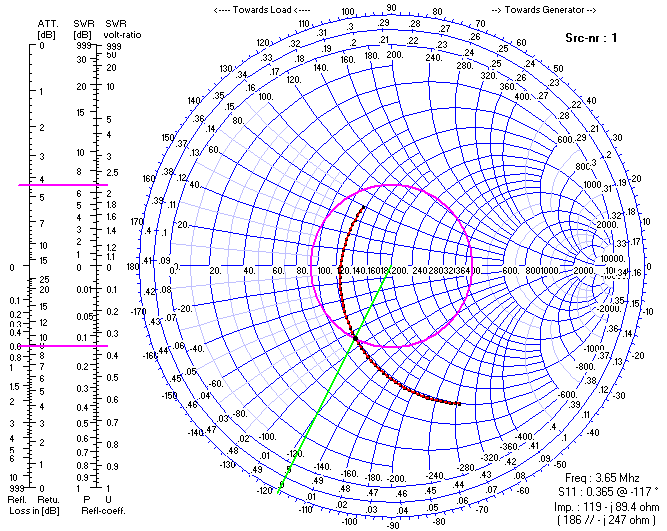 Aito Windom yksilankasyöttö, sovitus
Syöttöpiste 0,33 pituudesta
SWR (200 Ω)
Syöttöjohto neljännes-aallon pituinen
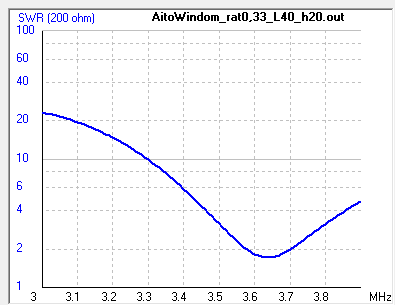 Aito Windom yksilankasyöttö, sovitus
Syöttöpiste 0,33 pituudesta
SWR / impedanssi (200 Ω)
Syöttöjohto neljännes-aallon pituinen
Sovitus 300 - 400 Ω olisiparempi
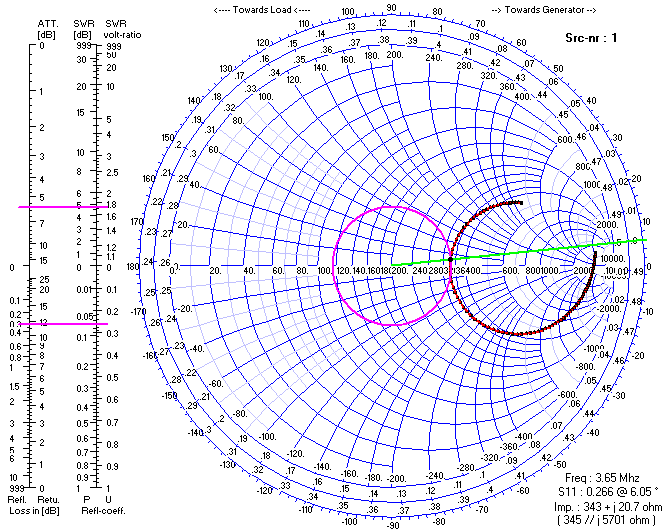 Aito Windom yksilankasyöttö, sovitus
Syöttöpiste 0,4 pituudesta
SWR (200 Ω)
Syöttöjohto neljännes-aallon pituinen
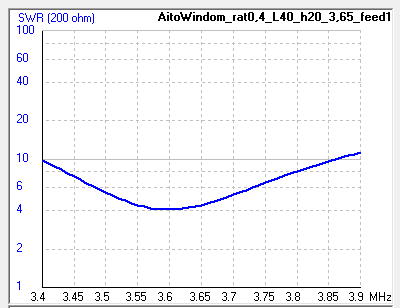 Aito Windom yksilankasyöttö, sovitus
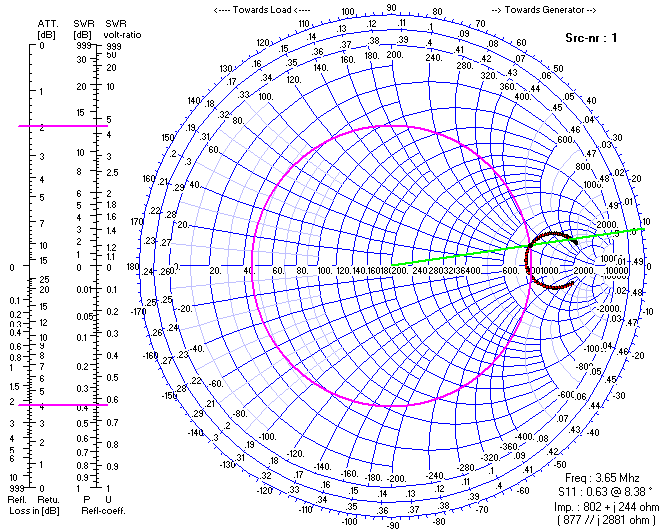 Syöttöpiste 0,4 pituudesta
SWR / impedanssi (200 Ω)
Syöttöjohto neljännes-aallon pituinen
Aito Windom yksilankasyöttö, sovitus
Syöttöpiste 0,25 pituudesta
SWR (200 Ω)
Syöttöjohto neljännes-aallon pituinen
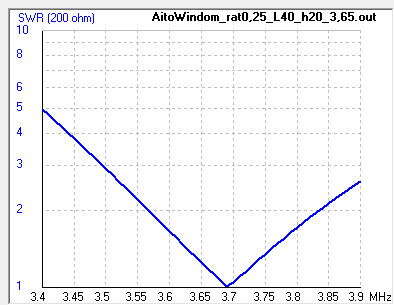 Aito Windom yksilankasyöttö, sovitus
Syöttöpiste 0,25 pituudesta
SWR / impedanssi (200 Ω)
Syöttöjohto neljännes-aallon pituinen
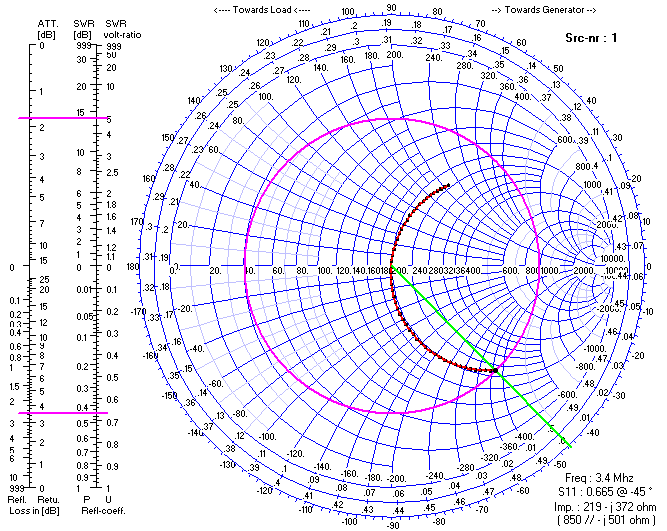 Dipolin syöttömahdollisuuksia
Aito Windom (epäkeskisesti yhdellä langalla syötetty dipoli)
 	37%                    25%                         10%                             0%
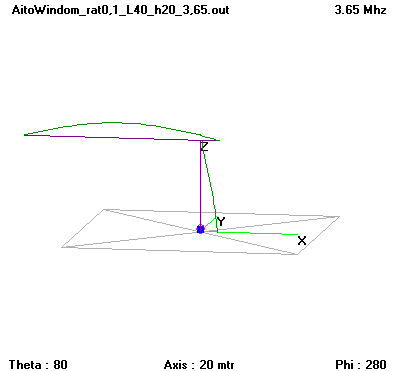 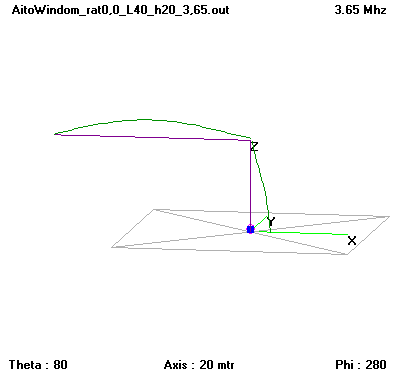 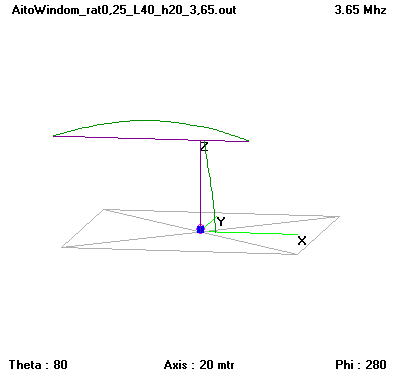 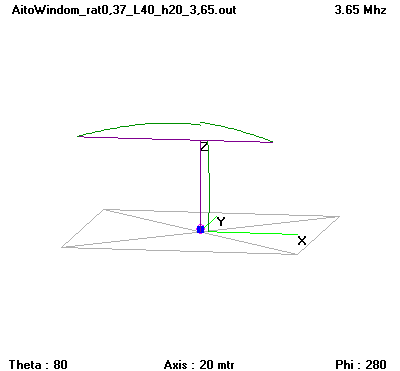 Dipolin syöttömahdollisuuksia
Aito Windom (epäkeskisesti yhdellä langalla syötetty dipoli) (200 Ω)
 	0%                        10%                          25%                             37%





Vaakaosuus ½ aallonpituutta ja syöttöjohto ¼ aallonpituutta
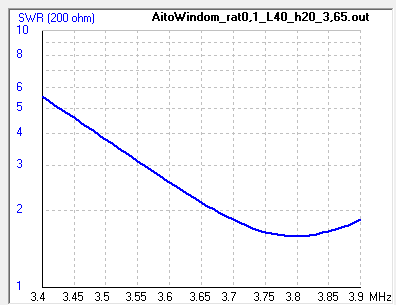 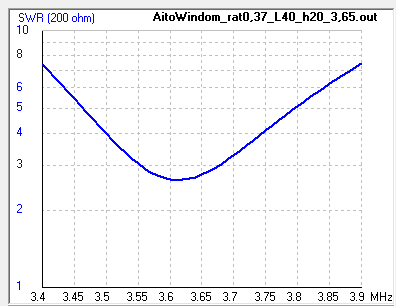 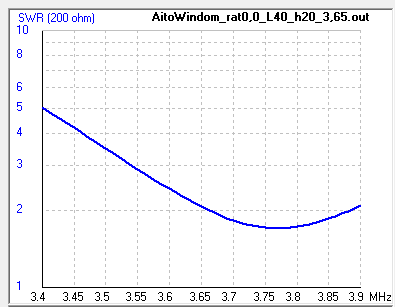 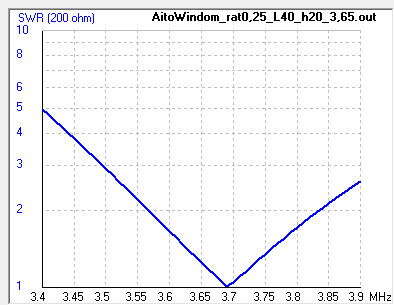 Aito Windom yksilankasyöttö, sovitus
Syöttöpiste 0, 0,1, 0,25, 0,33 ja 0,4pituudesta ( 0 on päästä )
SWR / impedanssi @200Ω
Syöttöjohto neljännes-aallon pituinen
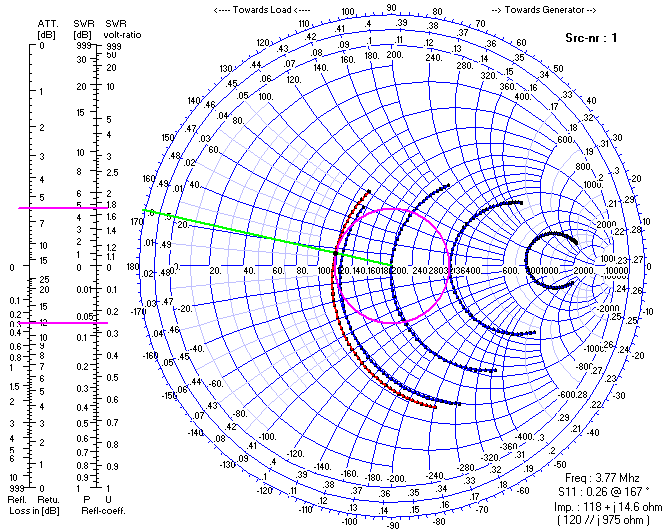 L-antenni
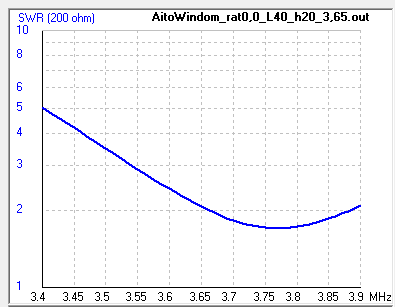 L-antenni on aito Windompäästä syötettynä, kun vaakaosuus on puoliaallonpituutta, syöttöneljännesaallon mittainen
Saman langan voi ripustaa1/8 aallonpituuden korkeudelleja vaakaosuus on silloin 5/8 aallonpituutta ja syöttö-johto 1/8 aallonpituutta
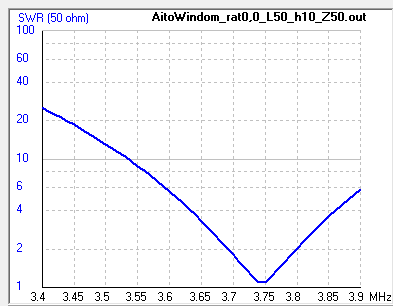 L-antenni
Windom ½ aallonpituutta jasyöttöjohto ¼ aallonpituutta (pun)
L-antenni 5/8 aallonpituutta jasyöttöjohto 1/8 aallonpituutta (sin)
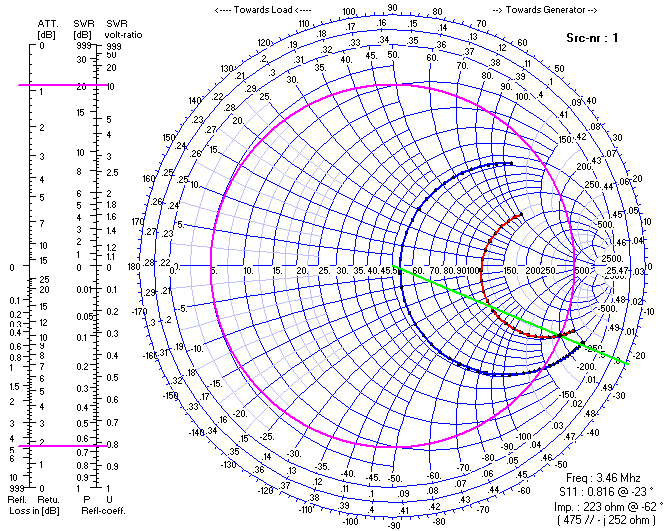 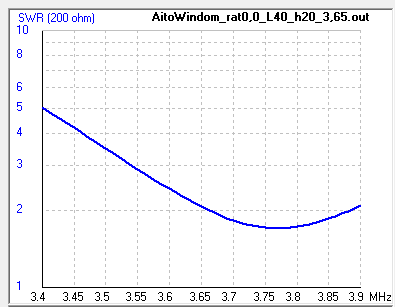 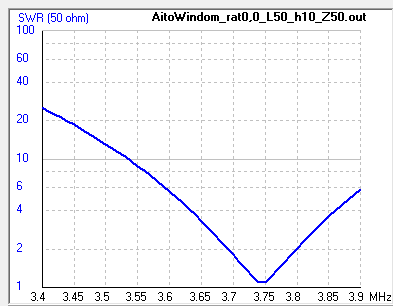 Aito Windom -> L-antenni
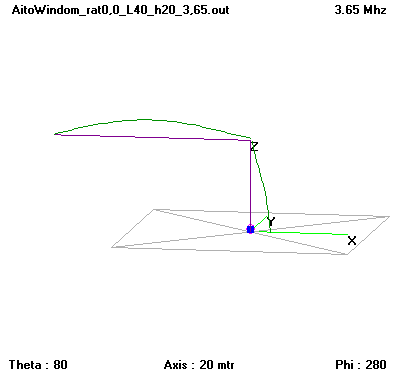 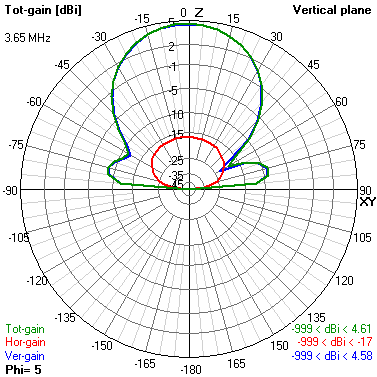 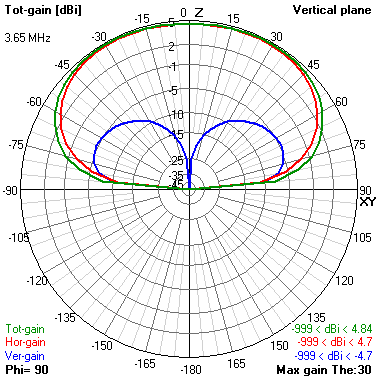 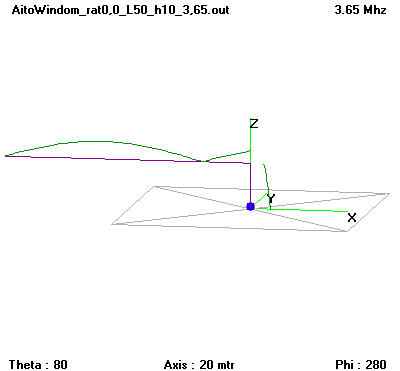 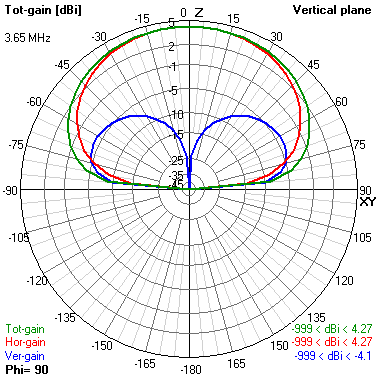 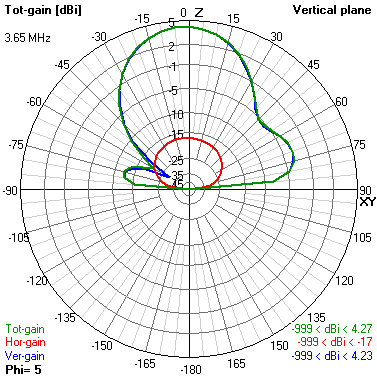 Zepp, J-antenni
Zepp ja J-antennit ovat päästä syötettyjä puolen aallon dipoliantenneja 
Niiden toimintaperiaatteesta liikkuu villejä mielipiteitä
Syötön sovitus on tehty tapittamalla oikosuljettuun avojohtoon
Avojohto on osa antennin säteilevää osaa
Syöttöjohdon vaippa yleensä säteilee
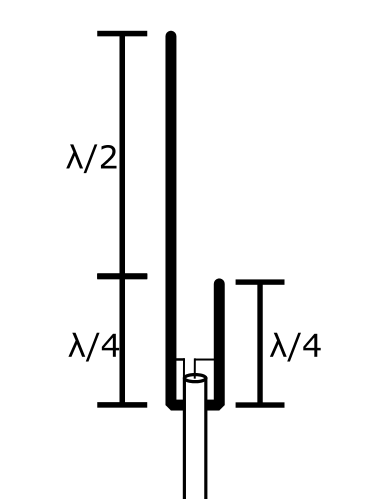 Zepp, J-antenni
Antennin ideaalinen syöttö“kelluvana” synnyttää yläosaandipolille tutun virtajakautuman
Tarkkaan katsottuna sovitusosanhaarojen virrat eivät ole yhtä suuret eli sekin osa säteilee


Kuva by VK2DMO
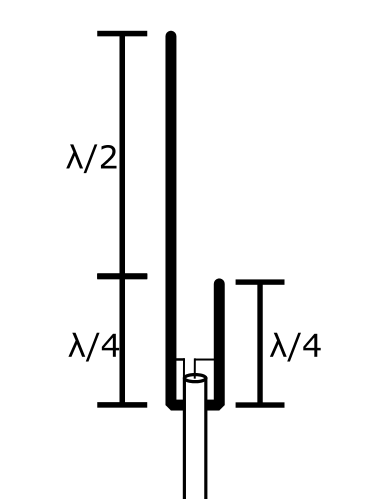 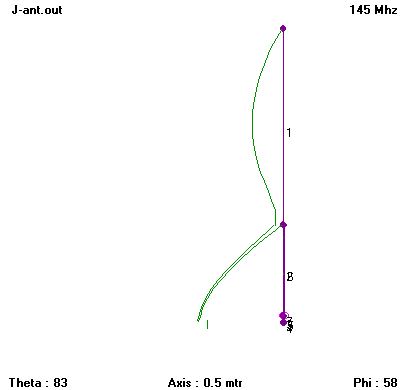 Zepp, J-antenni
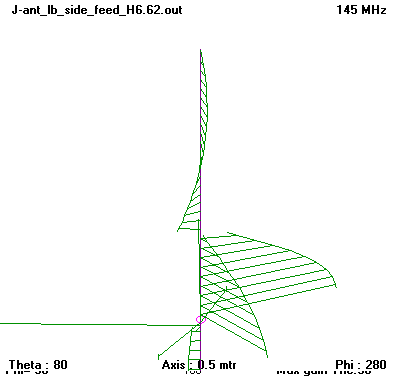 Antennin realistinen syöttötuo esiin kuinka sovitusosan haarojen virroilla on vaihe-eroeli niihen “erotus” säteilee
Kuvista ei näe todellistavaihe-eroa
Syöttöjohtoon lähteeyhteismuodon virta
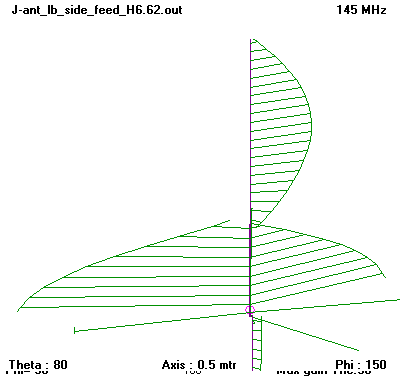 Zepp, J-antenni
Antennin realistinen syöttötuo esiin kuinka sovitusosan haarojen virroilla on vaihe-eroeli niiden “erotus” säteilee
Kuvista ei näe todellistavaihe-eroa
Syöttöjohtoon lähteeyhteismuodon virta
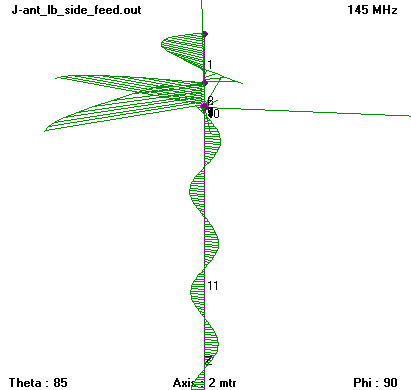 Zepp, J-antenni
Antennin säteilykuvio onhieman vääristynyt
Taajuus 145 MHz
Antennin korkeus n. 7 m
Taitaapi olla toimiva
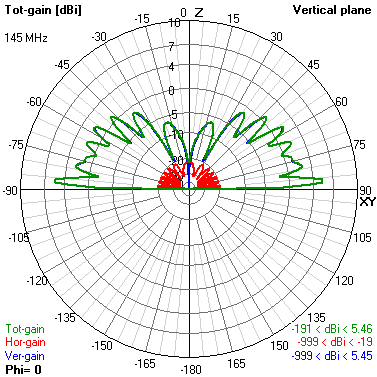 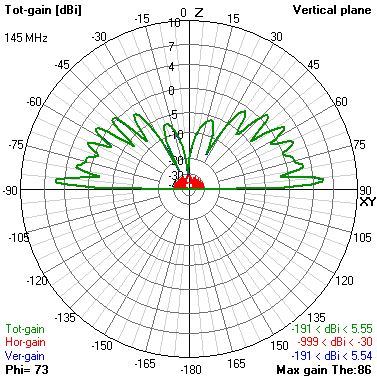 End fed Zepp by VK2OMD
VK2OMD käsittelee kaltoin päästä syötettyä Zepp antennia
Syöttöjohto säteilee
Säteilyn osuus riippuu onkosyötössä virta- vai jännitebaluni
Syöttöjohto nejännesaallonmittainen
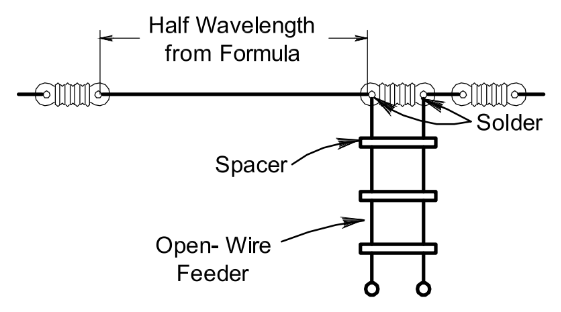 Double Zepp
Double Zepp on avojohdolla keskeltä syötetty dipoli
Rakenne on symmetrinen ja symmetrisesti syötettynä syöttöjohto ei säteile
Valitsemalla antennin haarojen pituudet sopivasti ominaisuuksia voidaan optimoida käyttötarkoituksen mukaan
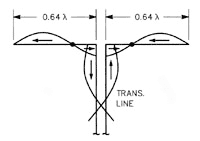 Lyhennetyt dipolit
Dipolin pituutta voidaan lyhentää ”kuormittamalla” säteilijää induktanssilla
Kelan sijalla voidaan käyttää oikosuljettua avolinjaa
Tuo alempi kiemura on päästä oikosuljettu siirtolinja ja on sarjassaelementin kanssa
9V1KG
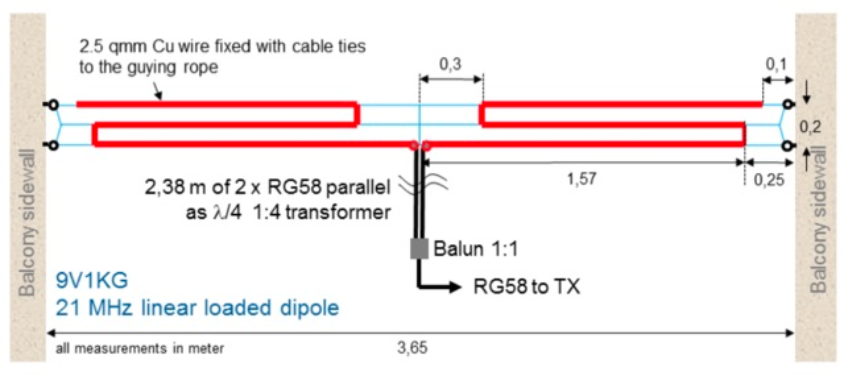 Lyhennetyt dipolit
9V1KG versio
Neljännesaallonsovituslinjan impedanssivasemmalta oikealle:25, 30 ja 35 Ω
25: kaksi 50 Ω rinnakkain
30: 50 Ω ja 75 Ω rinnakkain
35: hups tulipa laskuvirhe
Impedanssi neljännesaalto syöttöpisteestä!
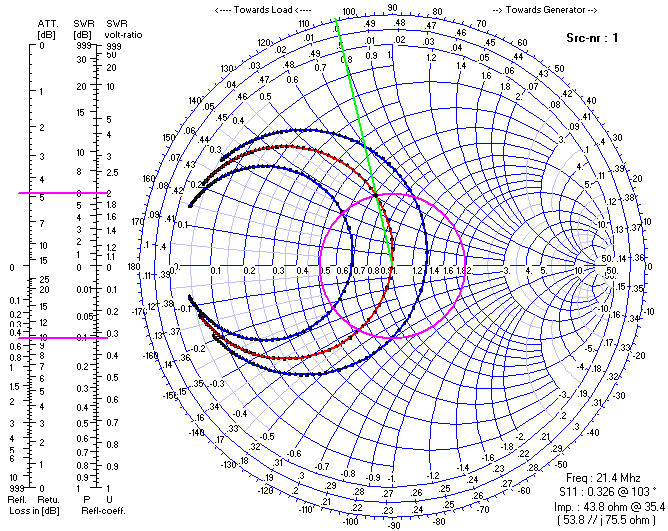 Lyhennetyt dipolit
M0PZT versio
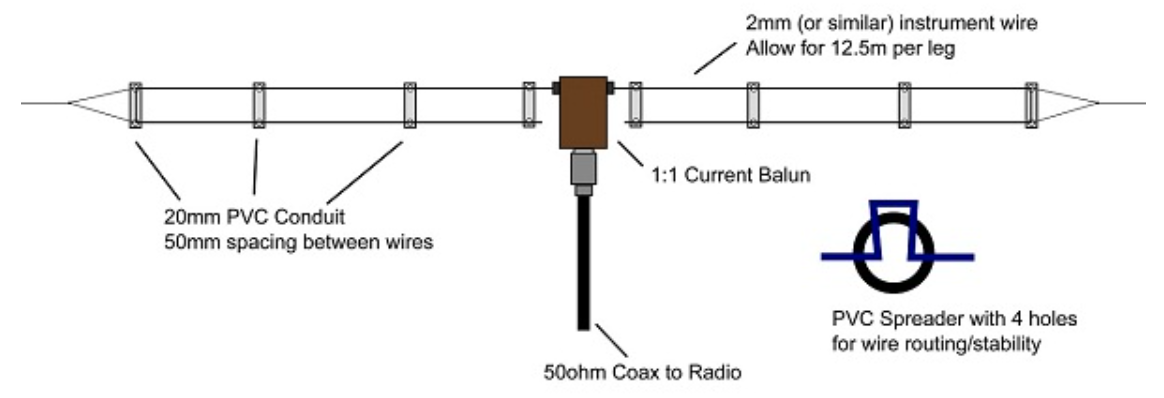 Lyhennetyt dipolit
M0PZT versio






Vaatisi neljännesaallon muuntajan,kaksi 75  Ω rinnakkain olisi sopiva
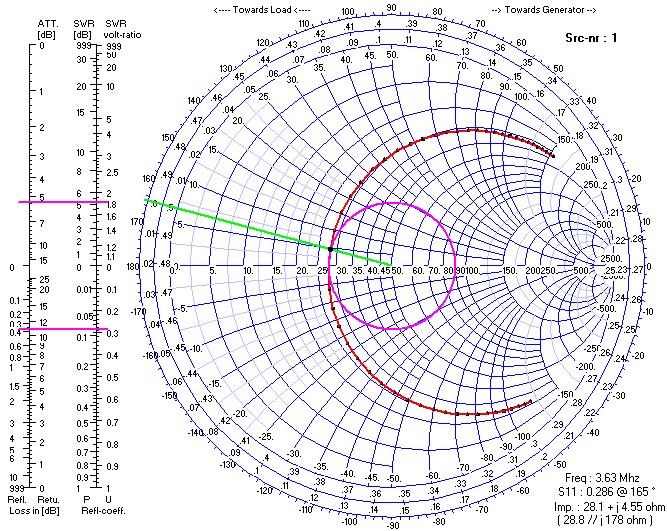 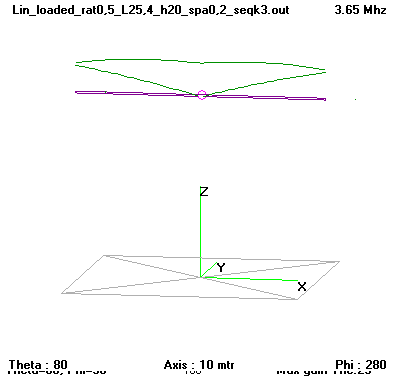 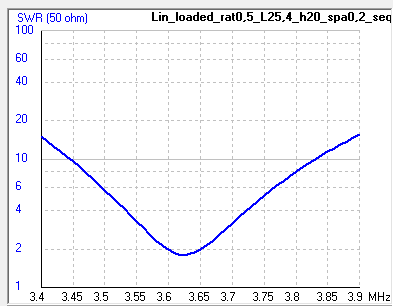 Lyhennetyt dipolit
M0PZT versio
Näyttää aika normaalilta dipolilta, impedanssi on vaan aika pieni
      Lähes pään suuntaan                    45 asteen kulmassa                               Poikittain
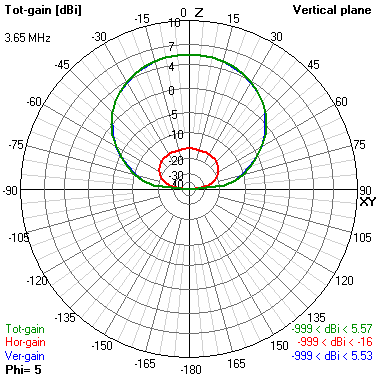 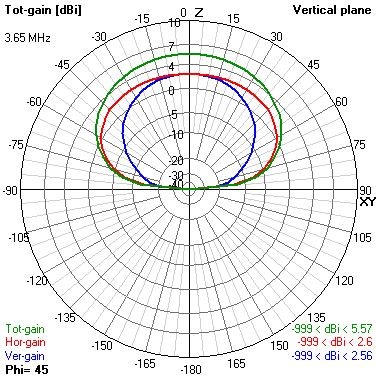 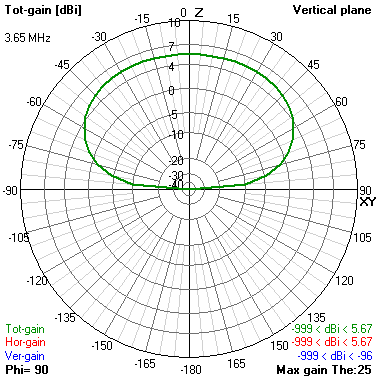 Suunta-antennit
Suunta-antenneja käytetään 
Lähetyksessä lisäämään tehollista säteilytehoa 
Vaimentamaan vastaanotossa ei-halutuista suunnista tulevia signaaleja etenkin HF-alueella
Vastaanottimen kohinakertoimella on vähäinen merkitys
Bandikohina on määräävä tekijä
VHF ja sitä suuremmilla alueilla vahvistamaan vastaanotetun signaalin voimakkuutta
Vastaanottimen kohinakerroin määrää herkkyyden
Huippuherkkyyksillä maan lämpökohina asettaa vaatimuksia sivukeiloille
Suunta-antennit
Tällä kertaa sukelletaan suohon, eiku siihen miten säteilykuvio muodostuu
Dipolin kohdalla mainittiin miten kaukokentän säteilykuvio on kuhunkin suuntaan näkyvien antennielementtien virtojen summa
Esimerkkinä on kahden neljännesaallon mittaisten vertikaaliantennien muodostama säteilykuvio
Vertikaaliantenni
Yksinäinen vertikaalityypillinen maa
Kuvassa hiemansivussa!
Nyt emme tarkastelesyöttöpisteimpedanssia
Simulaatiossa vertikaalin on huonostikytketty maahan ja siitä tulee lisähäviöitä,vahvistus vain -4,1 dB
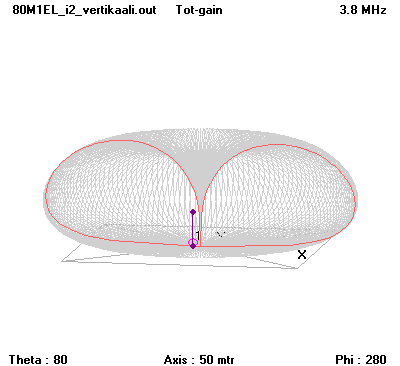 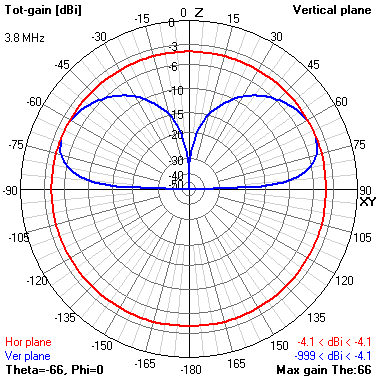 Kaksi vertikaaliantennia
Säteilykuvioonvaikuttaa antennienetäisyys ja virrat
Etäisyys neljännes-aalto 
Virrat yhtä suuret jasamanvaiheiset
Eipä juurikaan ”parannusta”säteilykuvioon, mutta vahvistus kasvoi 1,9 dB, osittain parempi maadoitus kahden antennin takia
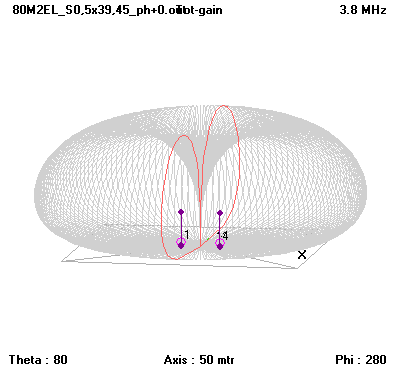 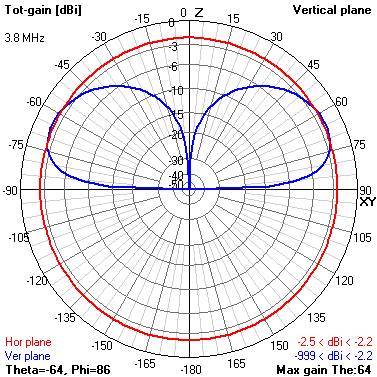 Kaksi vertikaaliantennia
Säteilykuvioonvaikuttaa antennienetäisyys ja virrat
Etäisyys puoliaalto
Virrat yhtä suuret jasamanvaiheiset
Vahvistus kasvoi 3,3 dB
Miksi yli 3 dB?
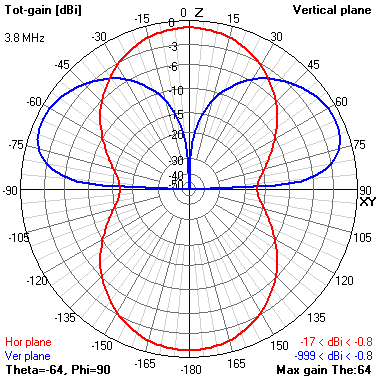 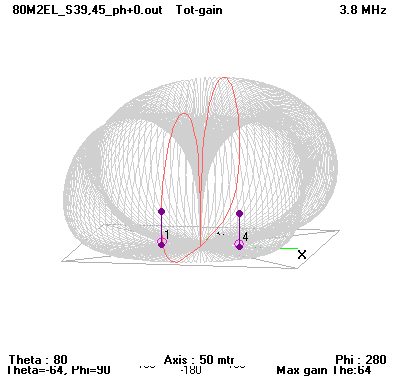 Kaksi vertikaaliantennia
Säteilykuvioonvaikuttaa antennienetäisyys ja virrat
Etäisyys puoliaalto
Virrat yhtä suuret jasamanvaiheiset
Vahvistus kasvoi 3,3 dB
Miksi yli 3 dB?
Tuo 3 dB parannus jokaista antenni tuplaamista kohden on vain ”ohjeellinen”
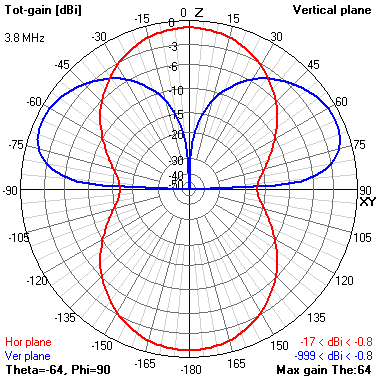 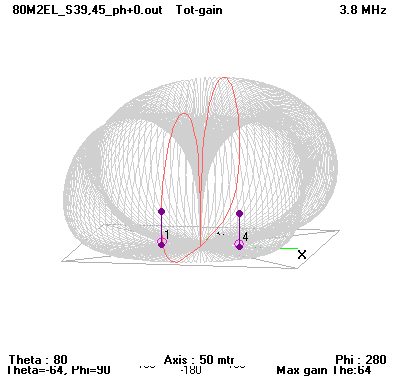 Kaksi vertikaaliantennia
Säteilykuvioonvaikuttaa antennienetäisyys ja virrat
Etäisyys kolme neljännesaaltoa
Virrat yhtä suuret jasamanvaiheiset
Vahvistus taasen 3,3 dB
Taisi tulla raja vastaan, sivuille kasvaa korvat!
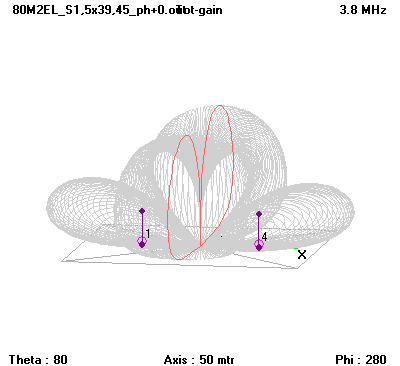 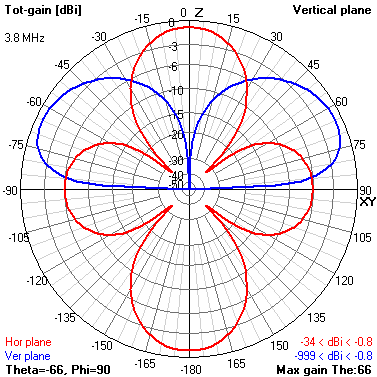 Kaksi vertikaaliantennia
Säteilykuvioon vaikuttaa antennien etäisyys ja virrat
Edellä vaihdettiin vain etäisyyttä ja saatiin antennien yhdysjanaan nähden poikittain olevat keilat
Vaihdetaan toisen antennin virran suunta

Mitäs tästä voi aiheutua?
Kaksi vertikaaliantennia
Säteilykuvioon vaikuttaa antennien etäisyys ja virrat
Edellä vaihdettiin vain etäisyyttä ja saatiin antennien yhdysjanaan poikittain olevat keilat
Vaihdetaan toisen antennin virran suunta

Mitäs tästä voi aiheutua?
Ainakin yhdysjanaan poikittain olevassa suunnassa virrat kumoavat toisensa
Taitaa säteilykuvion minimit kääntyä 90 astetta
Kaksi vertikaaliantennia
Säteilykuvioonvaikuttaa antennienetäisyys ja virrat
Etäisyys neljännesaalto
Virrat yhtä suuret javastakkaisvaiheiset
Vahvistus 0,1 dB
Mitenkäs saadaan tutumpi yksisuuntainen säteilykuvio?
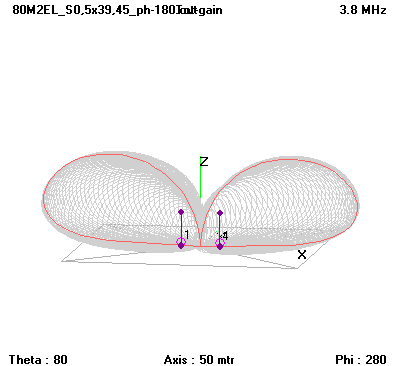 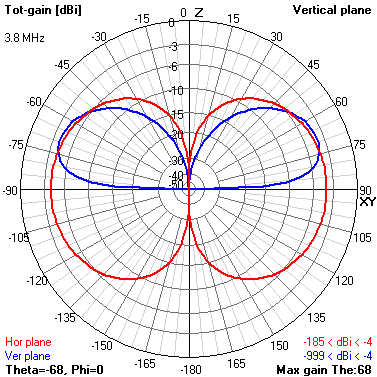 Kaksi vertikaaliantennia
Säteilykuvioonvaikuttaa antennienetäisyys ja virrat
Etäisyys neljännesaalto
Virta -90 astetta
Vahvistus 3 dB
Nollakorotuksen parasvalinta ja tyypillinen teorian esittämisasetelma
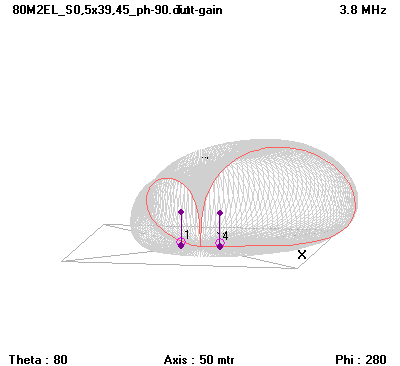 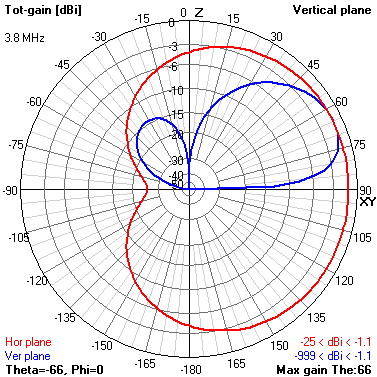 Kaksi vertikaaliantennia
Säteilykuvioonvaikuttaa antennienetäisyys ja virrat
Etäisyys neljännesaalto
Virta -100 astetta
Vahvistus 3,1 dB
Etu-takasuhteessaparannus
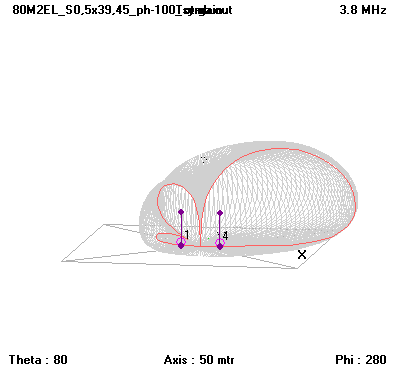 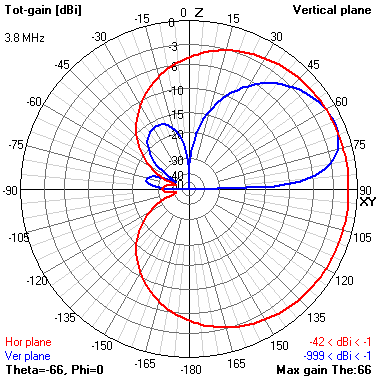 Kaksi vertikaaliantennia
Säteilykuvioonvaikuttaa antennienetäisyys ja virrat
Etäisyys kymmenesosaaallonpituudesta
Virta -150 astetta
Vahvistus -1,3 dB
Antennien läheisyys huonontaa vahvistusta, säteilykuvio on hyvä etenkin vastaanottoon (hiljainenko?)
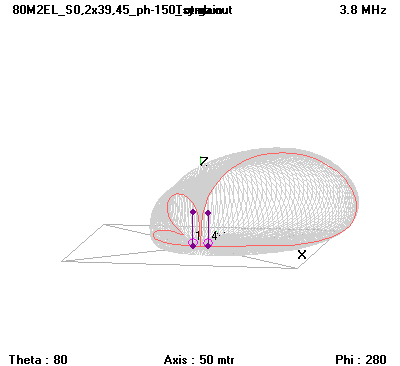 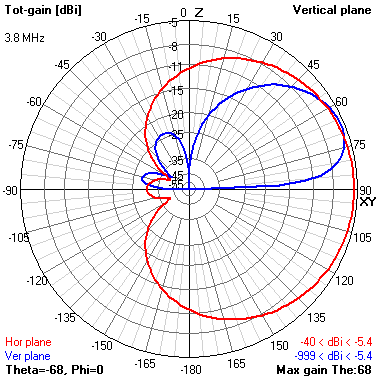 Vertikaaliantenniryhmä
Kahdella vertikaaliantennilla saa aikaan suunta-antennin, jonka keilan voi kääntää sähköisesti vastakkaissuuntaan
Neljällä neliöön laitetulla ryhmällä suuntia saadaan neljä tai jopa kahdeksan
Keilanleveydestä johtuen vahvistus jää varsin pieneksi

Vieläkin useampi antenni voidaan laittaa ympyrän kehälle
Vertikaaliantenniryhmä
Neljällä neliöön laitetulla ryhmällä suuntia saadaan neljä tai jopa kahdeksan suuntaa









https://remoteqth.com/img/ZAW-WIKI/4sq-8dir/4sq.pdf
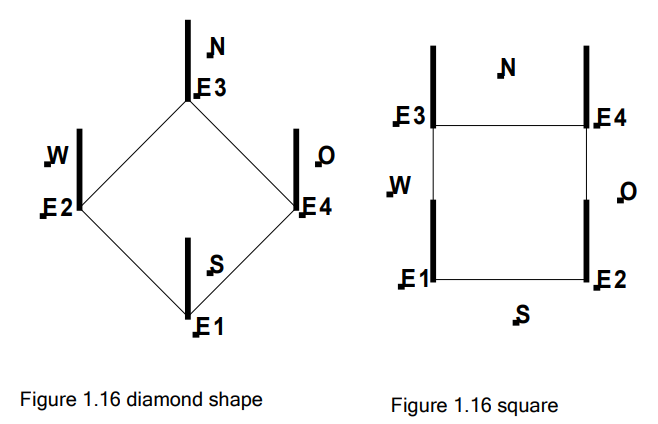 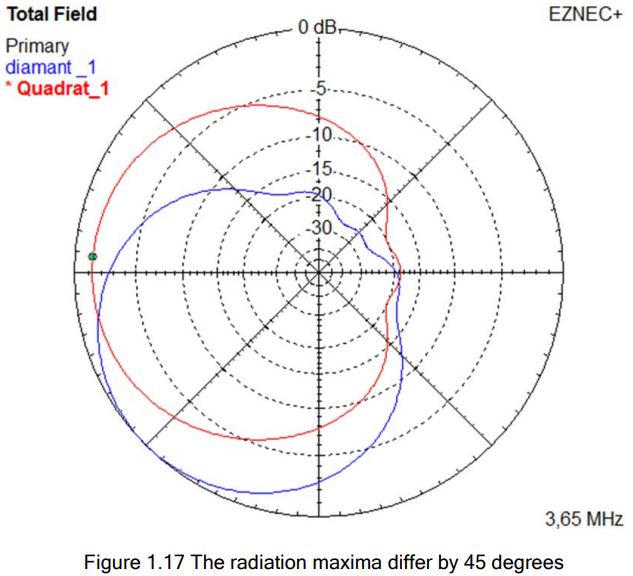 VOR antenni
Suunta-antennin toimintaperiaate
Sijoitetaan antennielementtejä riittävän laajalle alueella
Järjestetään antennielementeihin sopivat virrat ja vaiheet
Yagi antenni on yksi esimerkki suunta-antennista, jossa yleensä syötetään yhtä ”säteilijä” elementtiä ja muihin elementteihin indusoituu sopivat virrat ja vaiheet elementtien keskinäisvaikutuksen kautta
Toinen tapa on syöttää kaikkia elementtejä kuten on tehty LPDA ratkaisussa
Suunnittelu vaatii tietokonesimulointeja
Mitä vielä?
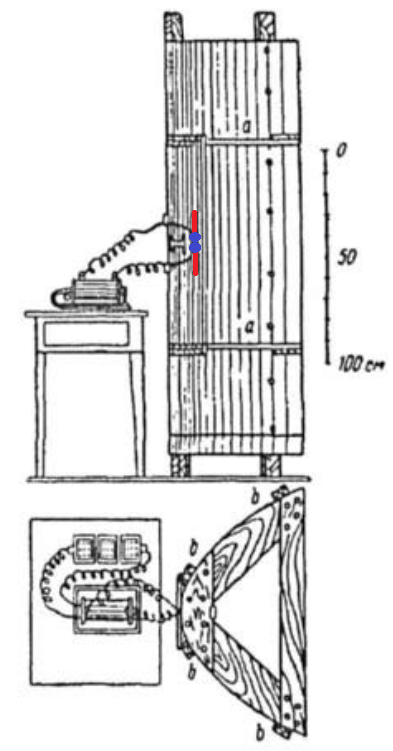 Monialueantennit
LPDA
OFD
Monialue yagit
LK99
Beverage
Loopit
Polarisaatio
Eteneminen
Antennit
Monialueantennit
Antennin monialueisuus on oikeastaan kysymys miten antennin impedanssi voidaan sovittaa vaikkapa 50 Ω laitteisiin
Sinänsä dipoli säteilee kaikilla taajuuksilla, mutta on sovitettavissa helpommin resonanssitaajuuksien läheisyydessä
Impedanssi puolenaallon dipolin keskellä on pieni perustaajuudella ja sen parittomilla kerrannaisilla (sarjaresonanssi)
Parillisilla kerrannaisilla on suuri impedanssi (rinnakkaisresonanssi)
Syöttämällä dipolia vaikkapa kolmasosan kohdalta saadaan pieni impedanssi muillakin kerrannaisilla, OFD
Moniaaltoalueen antennin säteilykuvio
Dipolityyppisien moniaaltoaleen antenneissa virtajakautuma muodostuu sellaiseksi, että syntyy monia keiloja, 80 m OFD ilman balunia taajuuksilla 7, 21 ja 28 MHz parhaaseen korotuskulmaan
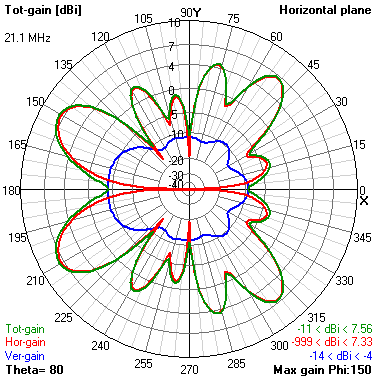 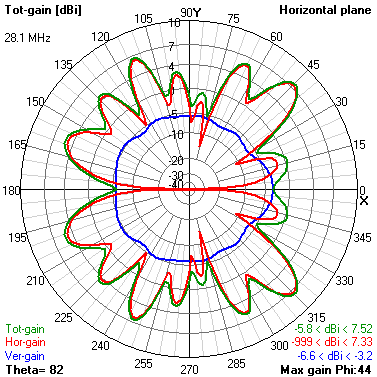 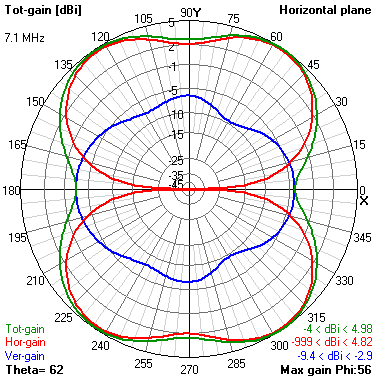 Moniaaltoalueen antennin säteilykuvio
Dipolityyppisien moniaaltoaleen antenneissa virtajakautuma muodostuu sellaiseksi, että syntyy monia keiloja, 80 m OFD ilman balunia taajuuksilla 7, 21 ja 28 MHz parhaaseen korotuskulmaan
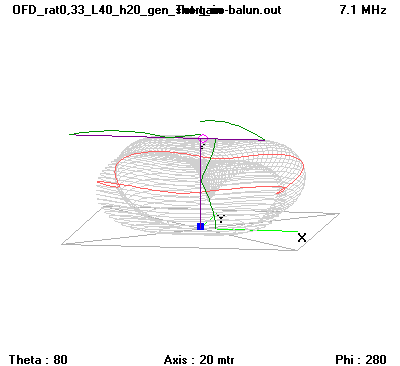 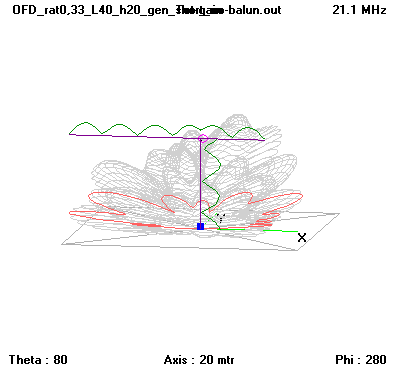 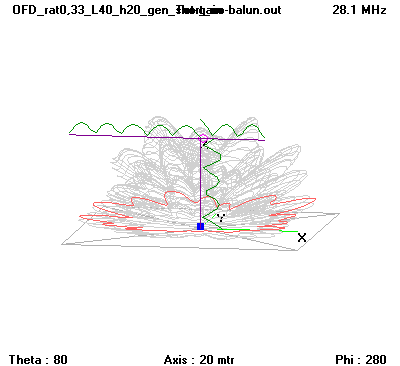 Monialueantennit
Toinen tapa laajentaa dipolityyppisen antennin kaistaa on kuormittaa sitä vastuksella
Vastus luonnollisesti aiheuttaa häviöitä, mutta antenni on silti käyttökelpoinen
Kolmas tapa on lisätä antenniin haluttujen alueiden elementtejä ja syöttää niitä rinnakkain
Rinnakkain laitetut elementit vaikuttavat voimakkaasti toisiinsa ja mitoitus vaatii suunnittelua
Helpoin tapa olisi laittaa elementit poikittain toisiinsa nähden maksimissaan kolmeen suuntaan
Rinnakkaissyötön sijaan voidaan käyttää ns. parasiittista syöttöä
Laajakaista-antennit
Antennin laajakaistaisuus syntyy geometrialla
Yksinkertaisimmillaan käytetään paksuja dipolin elementtejä
Vähemmällä materiaalimäärällä syntyy discone (kiekko-kartio) antenni
Kiekon halkaisija 0,7 x aallonpituus
Kartion pituus pintaa pitkin neljännesaalto
Kartiokulma 25 – 40 astetta
Taajuusalue 1:10 tai enemmän

Kuvat Wikipedia: Discone antenna - Wikipedia
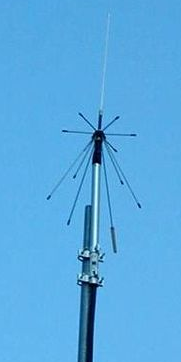 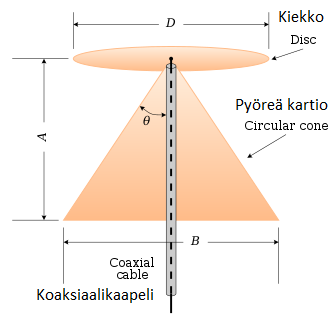 Yhden bandin laajakaista-antenni
Ristidipoli käännetyssä V-asennossa voidaan mitoittaa kattamaan koko 80 m alue n. 8 %, SWR < 2
Kun ristidipolin haarat ovat samanmittaiset, niin kaistaleveys on 4,5 % SWR 2,0 arvolla eli sama luokkaa kuin tavallisella V-asennon dipolilla
Toimiakseen laajakaistaisena dipolien haarojen tulee olla erimittaiset

Sopivasti valitsemalla antennin korkeus ja huippukulma saadaan yhden käännetyn Vee:n dipolin impedanssiksi 50 Ω
Yhden bandin laajakaista-antenni
Ristidipoli käännetyssä V-asennossa, haarojen pituussuhde 1,046eli ero on 4,6%
SWR 2,0 kaista 5,2 %
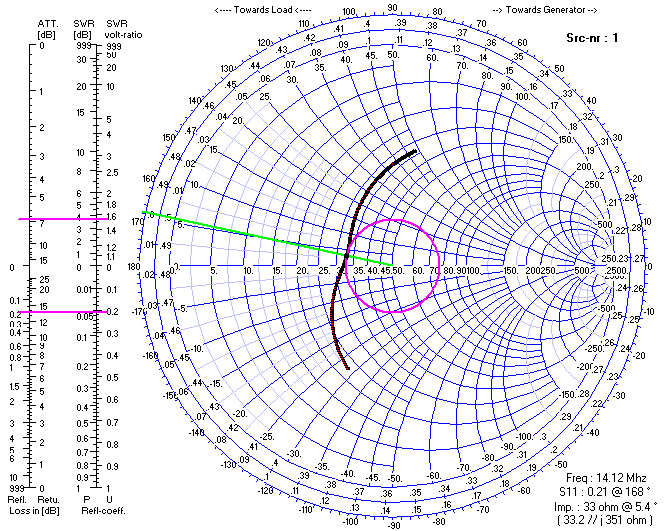 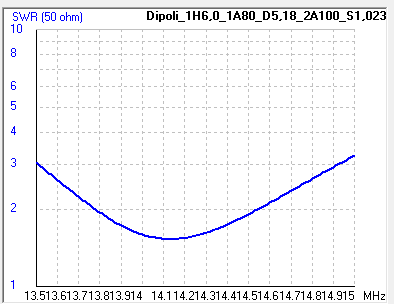 Yhden bandin laajakaista-antenni
Ristidipoli käännetyssä V-asennossa, haarojen pituussuhde 1,066eli ero on 6,6%
SWR 2,0 kaista 7,9 %
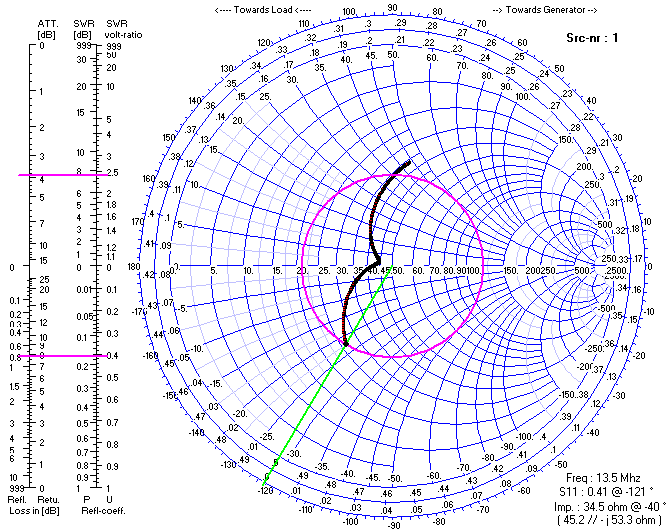 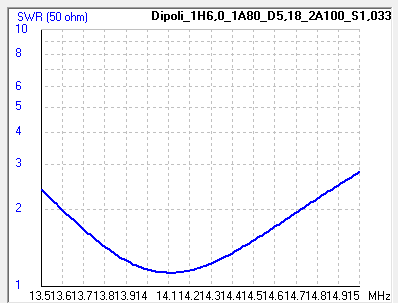 Yhden bandin laajakaista-antenni
Ristidipoli käännetyssä V-asennossa, haarojen pituussuhde 1,086eli ero on 8,6%
SWR 2,0 kaista n. 10 %
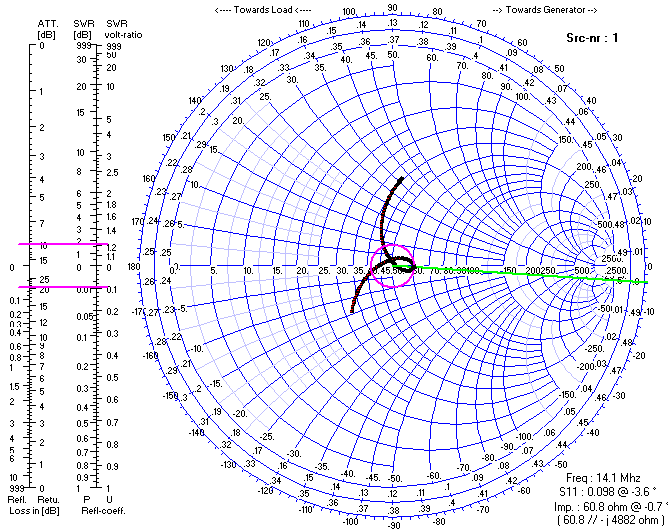 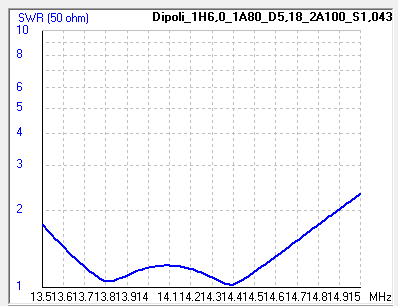 Yhden bandin laajakaista-antenni
Ristidipoli käännetyssä V-asennossa, haarojen pituussuhde 1,106eli ero on 10,6%
SWR 2,0 kaista 13 % keski SWR 1,6
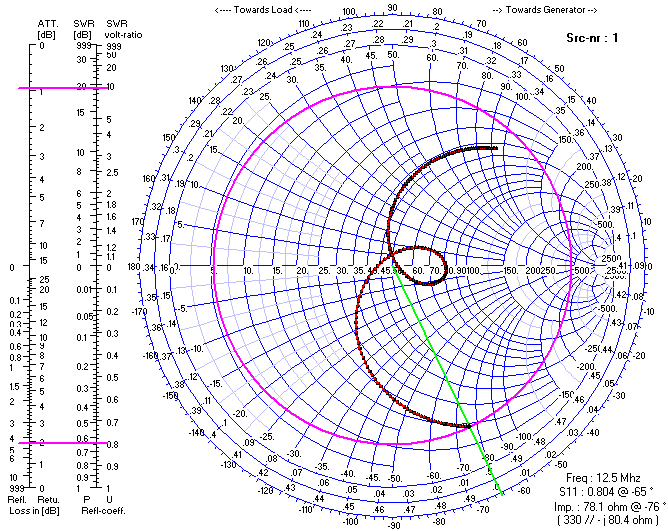 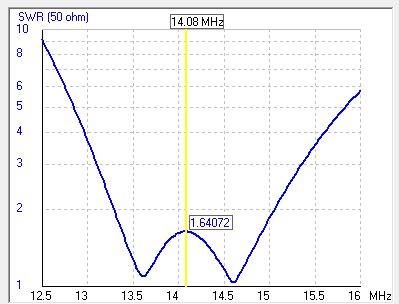 Yhden bandin laajakaista-antenni
Ristidipoli käännetyssä V-asennossa, haarojen pituussuhde 1,126eli ero on 12,6%
SWR 2,0 kaista 15 % keski SWR 2,3
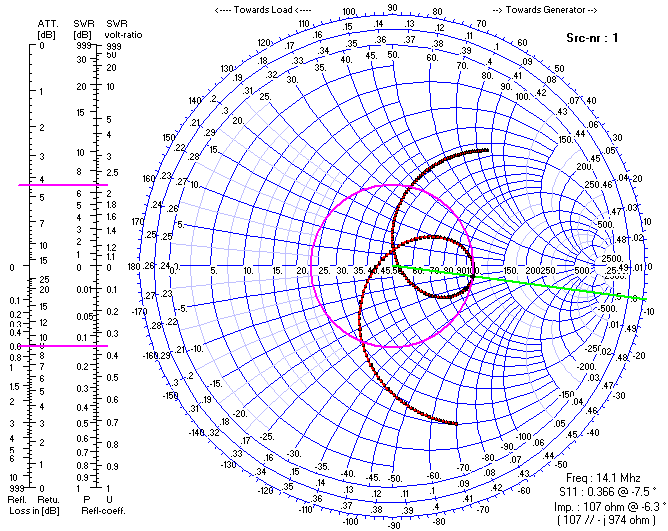 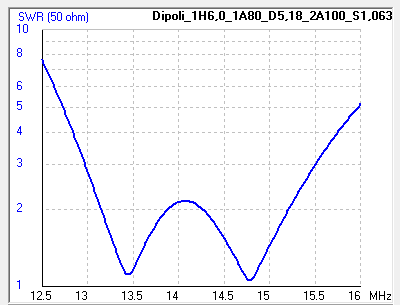 Yhden bandin laajakaista-antenni
Ristidipoli käännetyssä V-asennossa
Erimittaiset dipolihaarat
Tässä lankadipolitapauksessan. 8 % pituuserolla antenninpolarisaatio on ympyrä
Kummankin antennin impedanssiyksinään on 50 Ω ja niiden rinnankytkennän impedanssi on50 Ω, kompleksilukujen ihme!
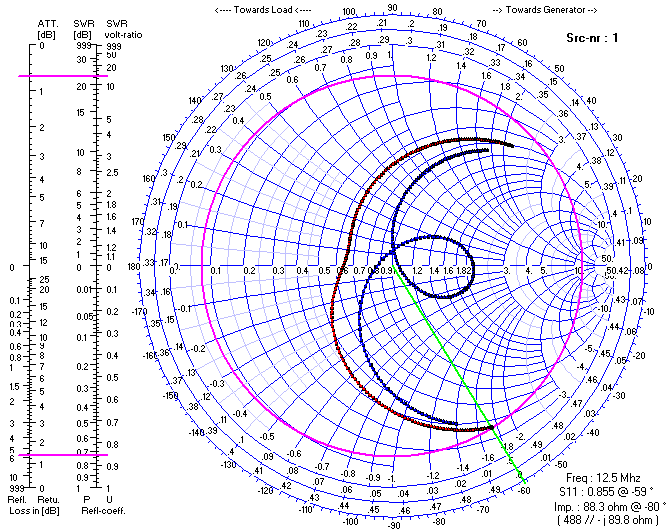 Horisontaali- vai vertikaaliantenni?
Vaakapolarisaatio oikosulkeutuu pienissä lähtökulmissa
Tietysti vertikaali DX-työskentelyyn, vai onko näin?
Jutussa ”Ideaalisti maanläheinen” esitin miten myös vertikaalipolarisaatiolla on tyypillisen maan tapauksessa suuri vaimennus pienissä lähtökulmissa Rixun Kolmonen Numero 1/2023 #94 5.3.2023
Vertikaali/vaaka polarisaatioita on tietysti tutkittu ja tulos on mielenkiintoinen
Horisontaali- vai vertikaaliantenni?
Missäs tulokulmissa DX-asemat tyypillisesti tulevat vastaanottimeen?
Minä en tiedä, mutta ei ainakaan ihan suurissa

Mitenkäs muuten verrataan vertikaali- ja vaaka-antenneja, tässä otan vertailun perustaksi syöttöpisteen korkeuden
Vertikaaliantenni on siten keskimäärin hieman korkeammalla
Horisontaali- vai vertikaaliantenni?
Laitetaan antennit kahdeksasosa-aallon korkeudelle





Harmaa alue vastaa saman lähetystehon säteilykuvioita tyypillisen maan tapauksessa
Vaakapolaroitu antenni voittaa mennen tullen yli 20 asteen kulmissa, vaakapolaroidin dipolin päätysuunnan kuva puuttuu
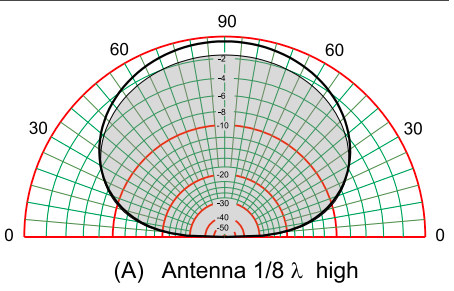 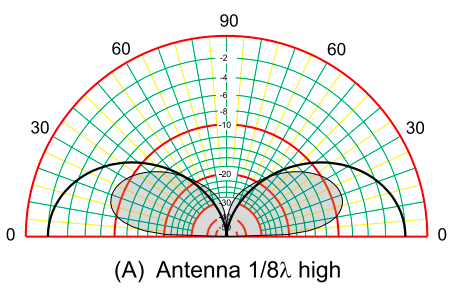 Horisontaali- vai vertikaaliantenni?
Antennit neljännesaallon korkeudella





Vaakapolaroitu antenni voittaa yli 20 asteen kulmissa, kuva vasemmalla, häviää päädyssä, kuva keskellä
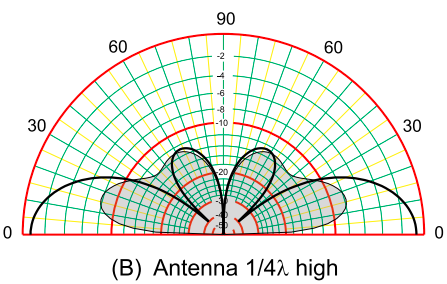 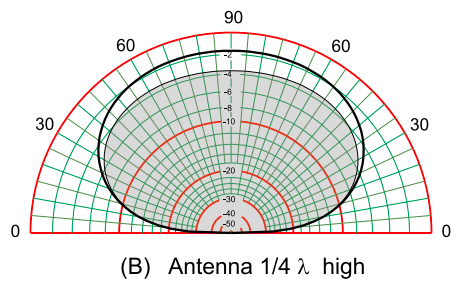 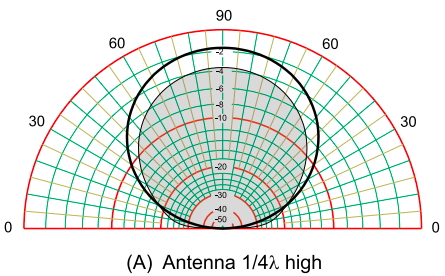 Horisontaali- vai vertikaaliantenni?
Seuraavaksi vertikaali- ja horisontaaliantennit puolenaallon korkeudella






Vaakapolaroitu antenni säteilee myös langan suuntaan, keskellä
Vaakapolaroitu antenni voittaa yli viiden asteen kulmissa, mutta häviää kaikkialla päätysuuntaan, NVIS-käyttö heikkoa molemmilla
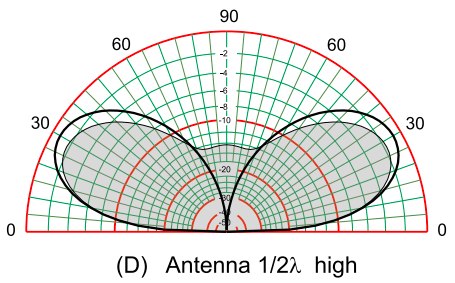 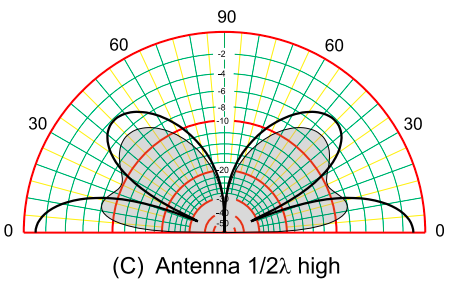 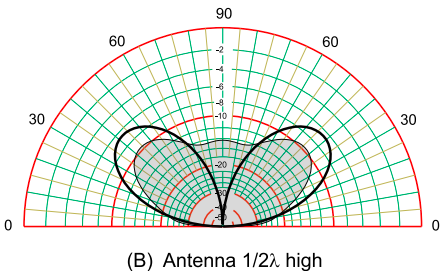 Horisontaali- vai vertikaaliantenni?
Nostetaan antennit kolmeneljännesaallon korkeudelle






Korkeammalle nostettu antenni kehittää nollakohtia mahdollisesti toivottuihin korotuskulmiin, esim. vaakapolaroitu 40 asteeseen 
Vaakapolaroitu antenni yleensä voittaa yli viiden asteen kulmissa, mutta häviää kaikkialla päätysuuntaan NVIS käyttöä lukuunottamatta
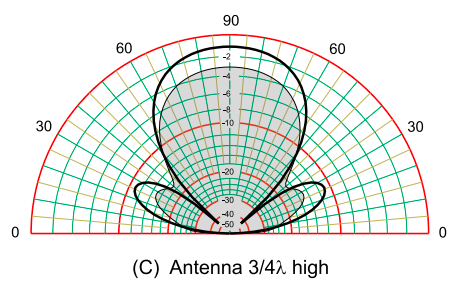 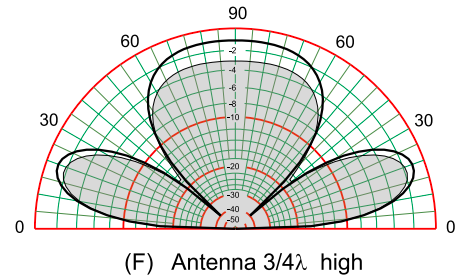 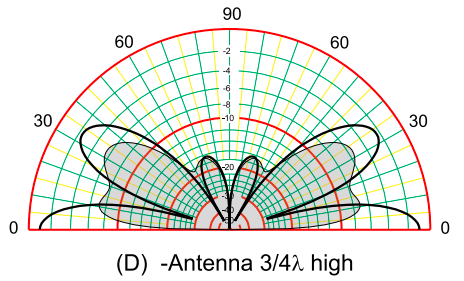 Horisontaali- vai vertikaaliantenni?
Antennit kokoaallon korkeudella alkaa olla haasteellinen 80 m bandilla






Korkeammalle nostettu antenni kehittää nollakohtia mahdollisesti toivottuihin korotuskulmiin, esim. vaakapolaroitu nyt 30 asteeseen 
Vaakapolaroitu antenni yleensä voittaa yli viiden asteen kulmissa, mutta häviää päätysuuntaan ehkä NVIS käyttöä lukuunottamatta
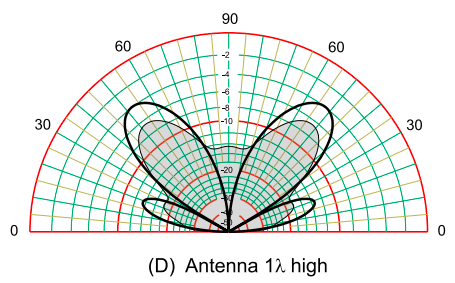 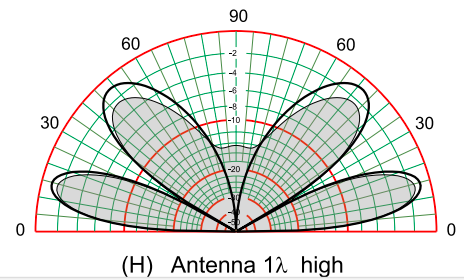 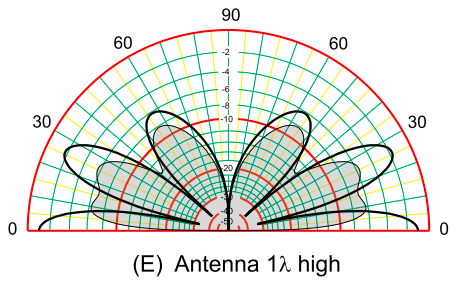 EFHW 3,5 MHz
Antennin perusosa on puolenaallon dipoli pituus 40 m
Yleensä antenni on ripustettu vinoon, tässä noustaan ensin 1 m ja loppu nousee korotuskulman mukaan
Korotuskulmat 10, 30, 50, 60, 80 ja 90 astetta
10 astetta jättää antennin aika alas ja simulaattori voi antaa viitteellisen tuloksen
3,5 MHz alue
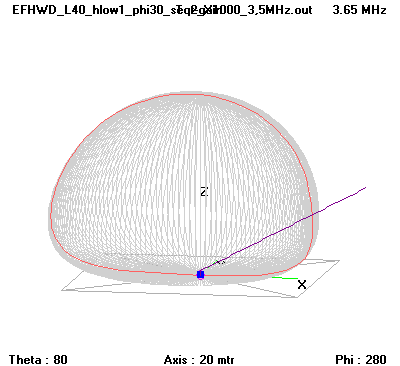 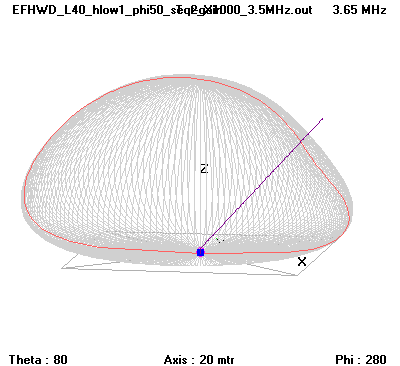 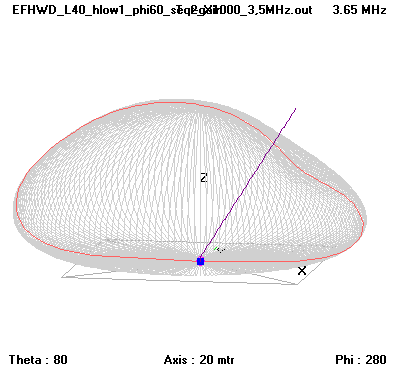 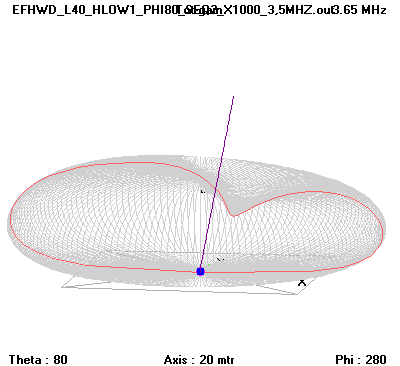 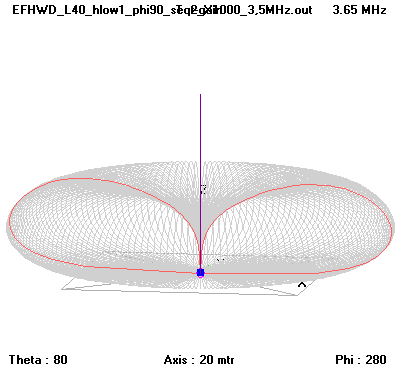 EFHW 3,5 MHz
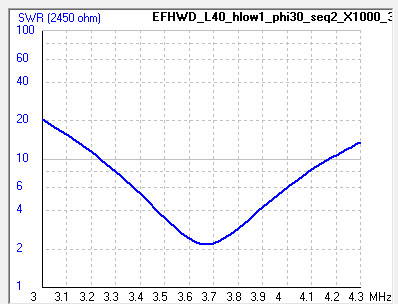 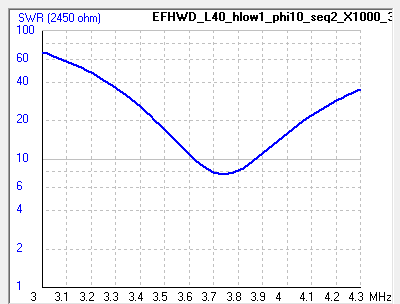 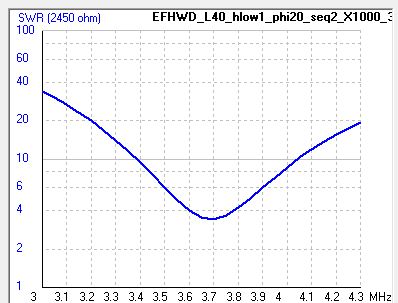 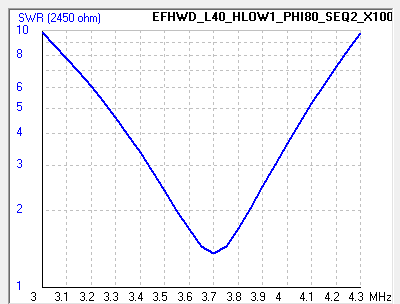 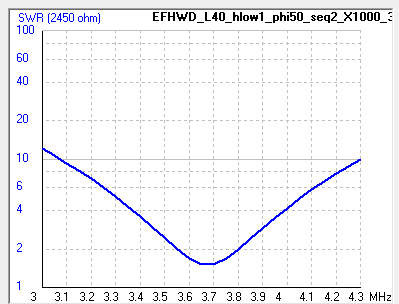 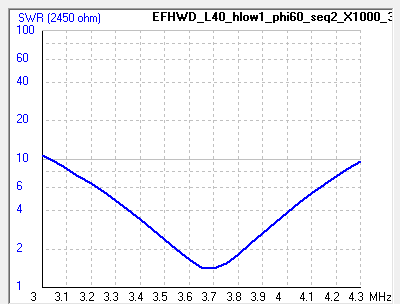 EFHW 3,5 MHz
Antennin syöttöimpedanssiinvaikuttaa langan kaltevuus
Kulmat 90, 50, 30, 20 ja 10Kuvan impedanssi keskellä 2450 Ω
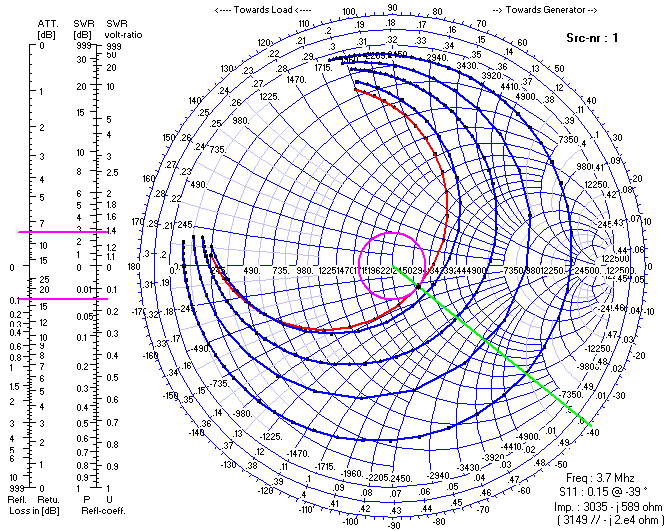 EFHW 7 MHz
Antennin perusosa on 80 m alueen puolenaallon dipoli pituus 40 m
Yleensä antenni on ripustettu vinoon, tässä noustaan ensin 1 m ja loppu nousee korotuskulman mukaan 
Korotuskulmat 10, 20, 30, 40, 50 ja 60 astetta
10 astetta jättää antennin aika alas ja simulaattori voi antaa viitteellisen tuloksen
7 MHz alue
EFHWD
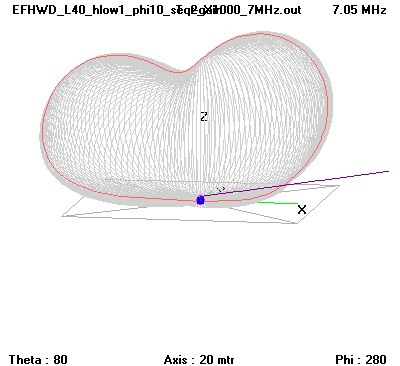 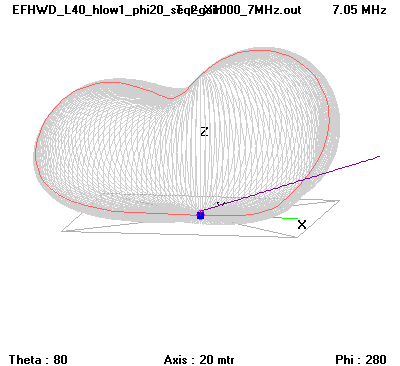 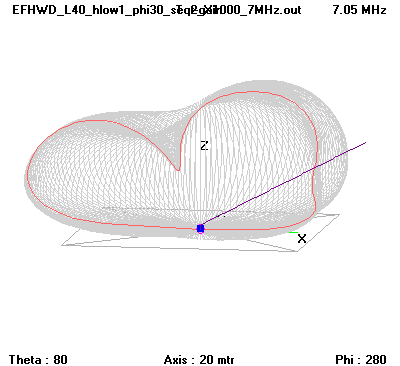 Antennin perusosa on puolenaallon dipoli
Yleensä antenni on ripustettu vinoon
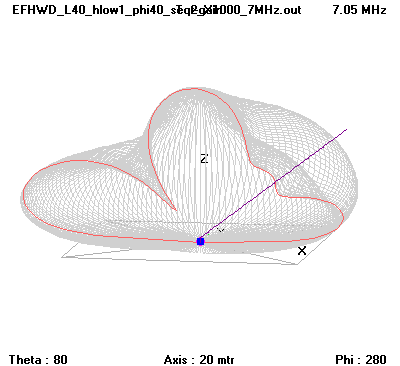 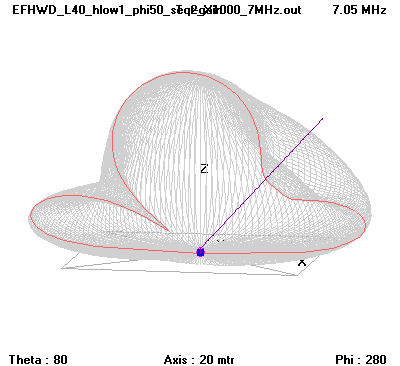 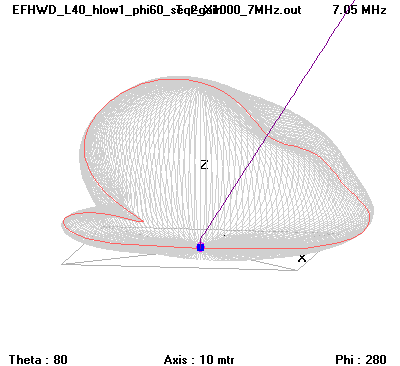 EFHW 7 MHz
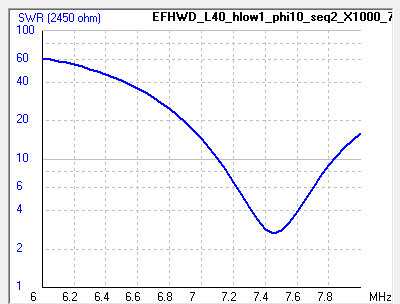 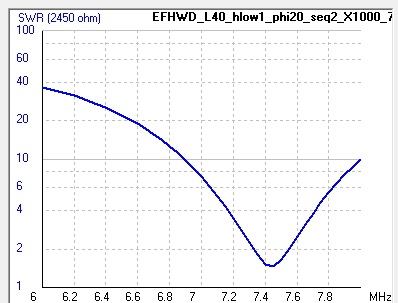 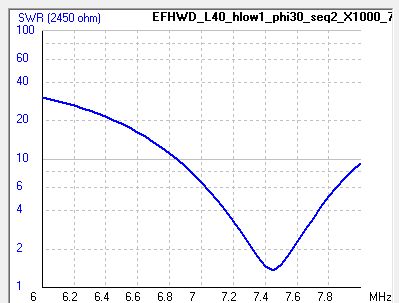 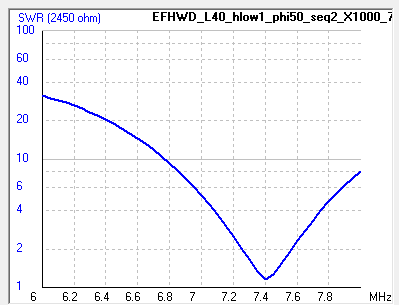 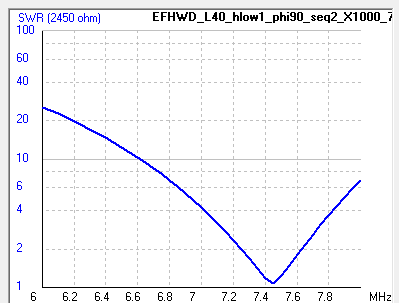 EFHW 7 MHz
Antennin syöttöimpedanssiinvaikuttaa langan kaltevuus
Kulmat 90, 50, 30, 20 ja 10Kuvan impedanssi keskellä 2450 Ω
Kaltevuuden vaikutus impedanssiinei ollut lineaarinen!
En tutkinut asiaa enempää, voi johtua mallista tai olla normaalia
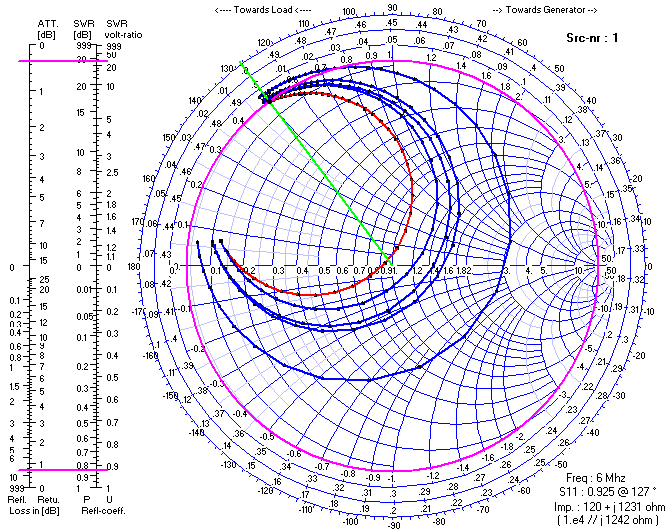 EFHW 14 MHz
Antennin perusosa on 80 m alueen puolenaallon dipoli pituus 40 m
Yleensä antenni on ripustettu vinoon, tässä noustaan ensin 1 m ja loppu nousee korotuskulman mukaan 
Korotuskulmat 10, 20, 30, 50, 60 ja 80 astetta
10 astetta jättää antennin aika alas ja simulaattori voi antaa viitteellisen tuloksen
14 MHz alue
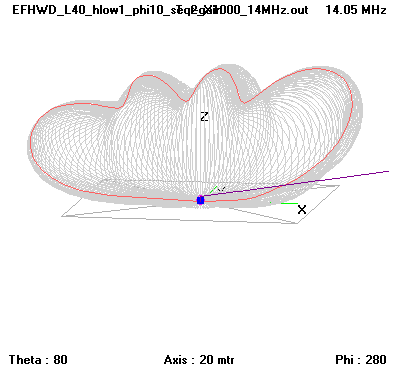 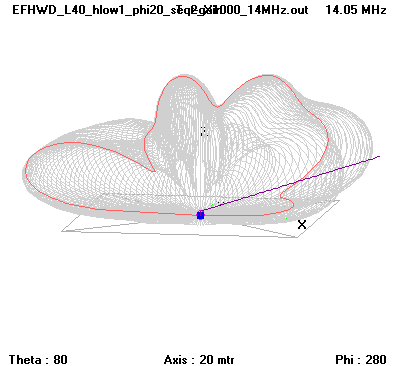 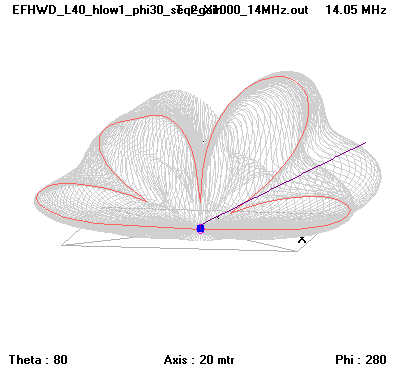 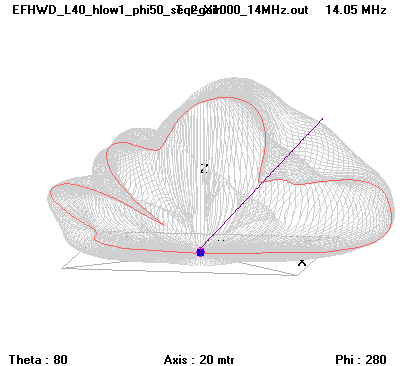 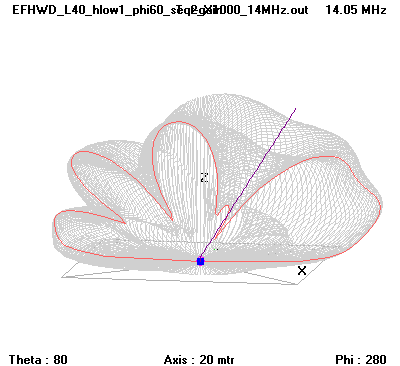 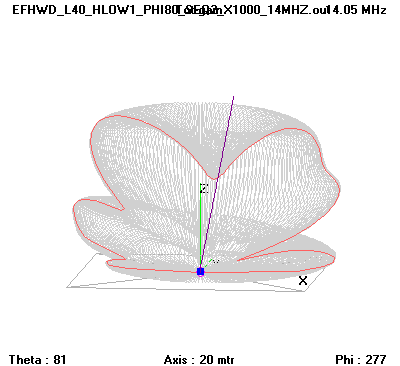 EFHW 14 MHz
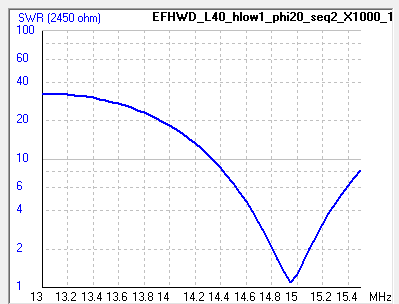 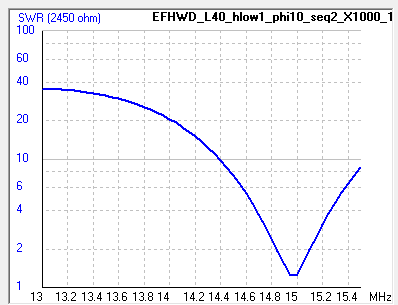 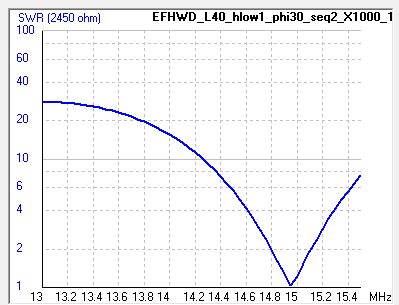 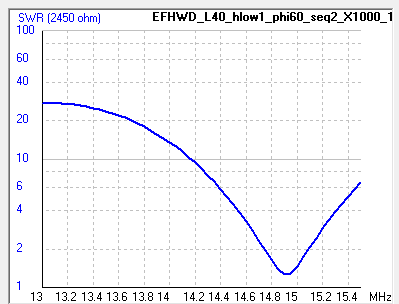 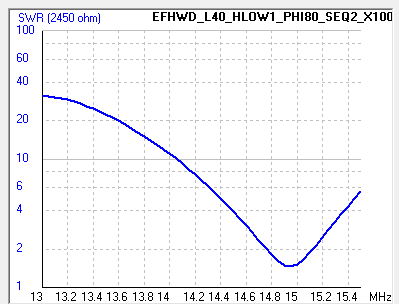 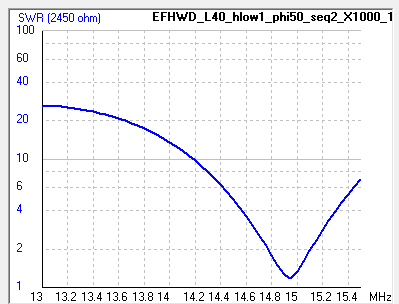 EFHW 14 MHz
Antennin syöttöimpedanssiinvaikuttaa langan kaltevuus
Kulmat 80, 60, 50, 30, 20 ja 10Kuvan impedanssi keskellä 2450 Ω
Kaltevuuden vaikutus impedanssiinei oloe lineaarinen!
En tutkinut asiaa enempää, voi johtua mallista tai olla normaalia
Toisaalta kaltevuuskulman vaikutuson vähäisempi kuin alempana
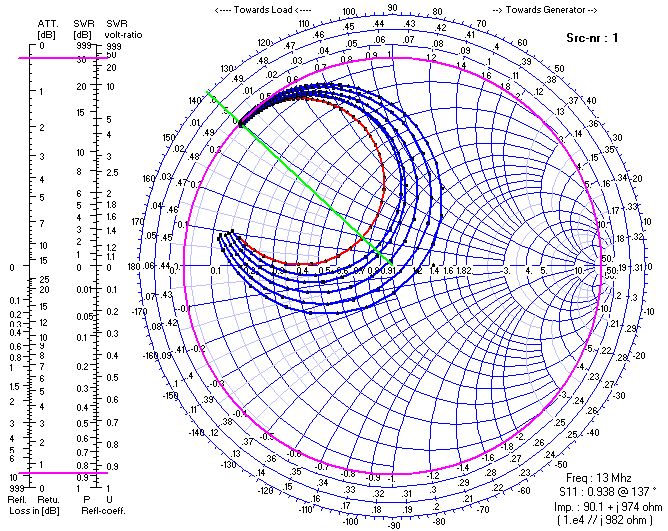 EFHW 21 MHz
Antennin perusosa on 80 m alueen puolenaallon dipoli pituus 40 m
Yleensä antenni on ripustettu vinoon, tässä noustaan ensin 1 m ja loppu nousee korotuskulman mukaan 
Korotuskulmat 10, 20, 30, 50, 60 ja 80 astetta
10 astetta jättää antennin aika alas ja simulaattori voi antaa viitteellisen tuloksen
21 MHz alue
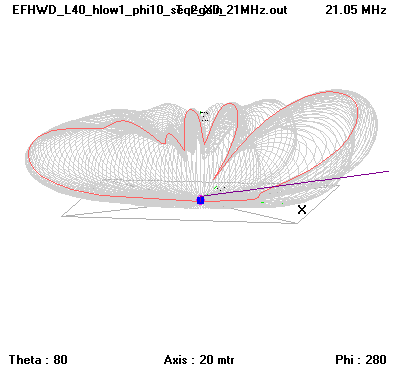 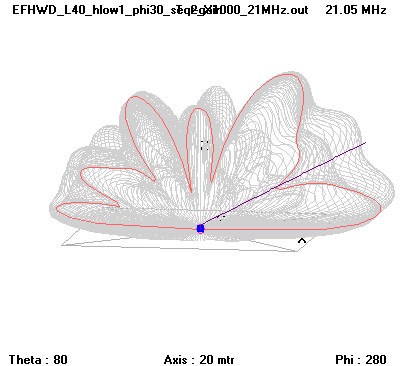 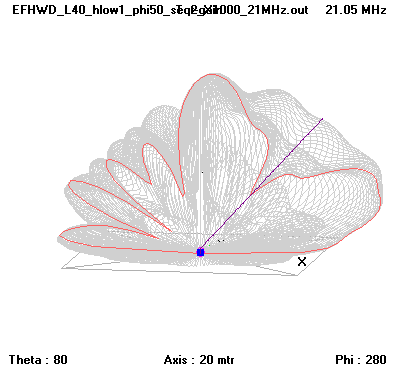 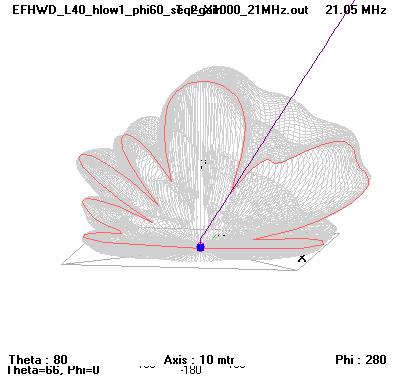 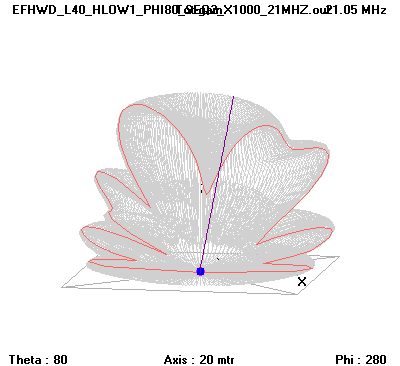 EFHW 21 MHz
Säteilykuviot näyttivät hyviltä 21 MHz bandilla, mutta sovitus alempien bandien menetelmällä ei toimi
Katsotaanpa sovitusta 2450, 200 ja 100 impedanssilla
Ainakin tuolla antennin pituudella ollaan ihan metsässä tai puskassa
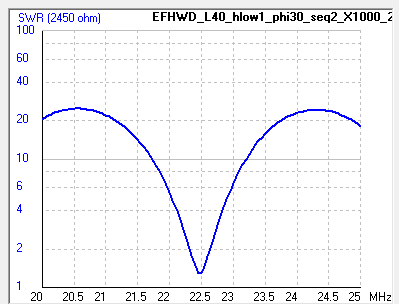 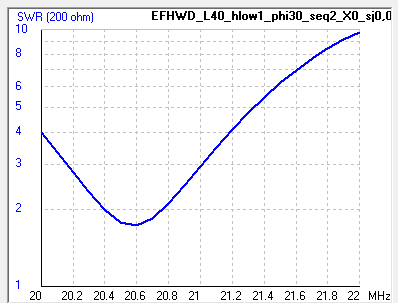 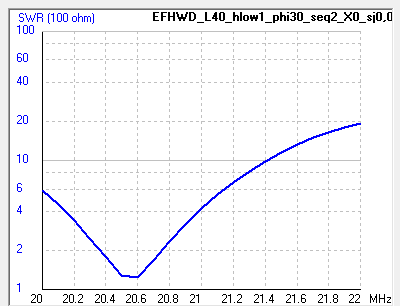 EFHW 21 MHz
Sovitus näkyy olevan parhaimmillaan 100 Ω impedansilla
Impedanssikuva kertoo tuon suoraan
Resonanssitaajuus on puolisen MHz alhaalla
Tuon voisi korjata lyhentämällä antennia,pidennys on tehtävä aallonpituuksien perusteellaei antennin nykyisen pituuden mukaan
Aallonpituus on 14,2 m ja niitä antenniin mahtuu2,82 kpl eli puolien aallonpituuksien yli 0,32 elikorjausta voisi olla -0,07 x 14,2 m = 1 m
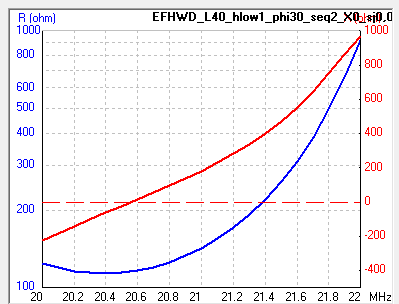 EFHW 21 MHz
Katsotaanpa onnistuiko lyhennyslaskenta
Kyllä tuntuu toimivan
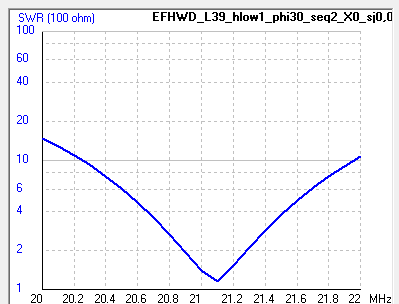 EFHW 18 – 30 MHz
Näillä taajuuksilla 40 m mittainen lanka on huonosti resonanssissa
Katsotaan ensin millainen säteilykäsi 10 m bandin suosta eiku langasta nousee
Ei paha
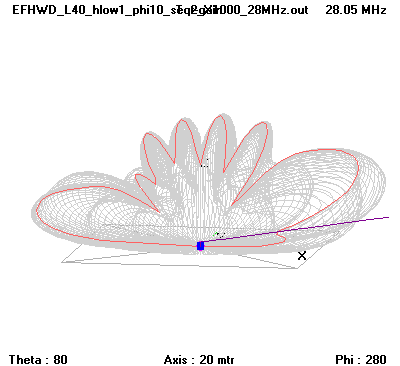 EFHW 18 – 30 MHz
Näillä taajuuksilla 40 m mittainen lanka on huonosti resonanssissa
Pikemminkin bandit ovat lähellä sarjaresonanssia eli pientä impedanssia x
Katsotaan miten sovitus 50 Ω impedanssiinsopii, vain 28 MHz on lähellä totuutta

Taitaapa HF-alueen yläosa vaatia lisäätutkistelua…
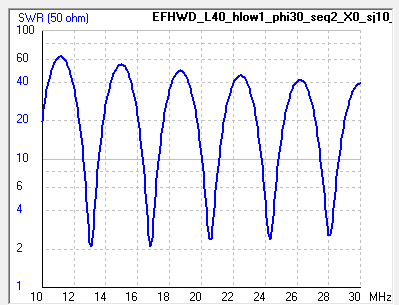 Kiitos mielenkiinnosta!
Kysymyksiä?

Olen pyrkinyt tuottamaan materiaalin ilman PSIPUL menetelmää, OH3mA